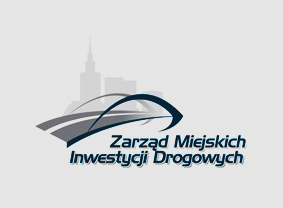 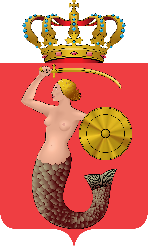 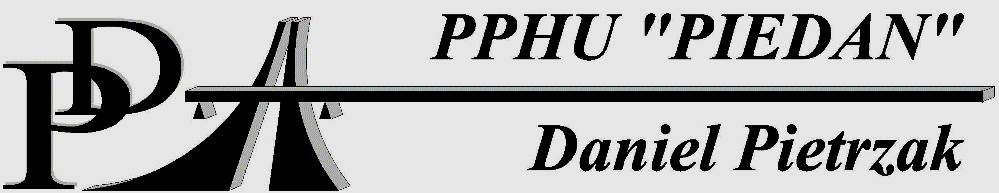 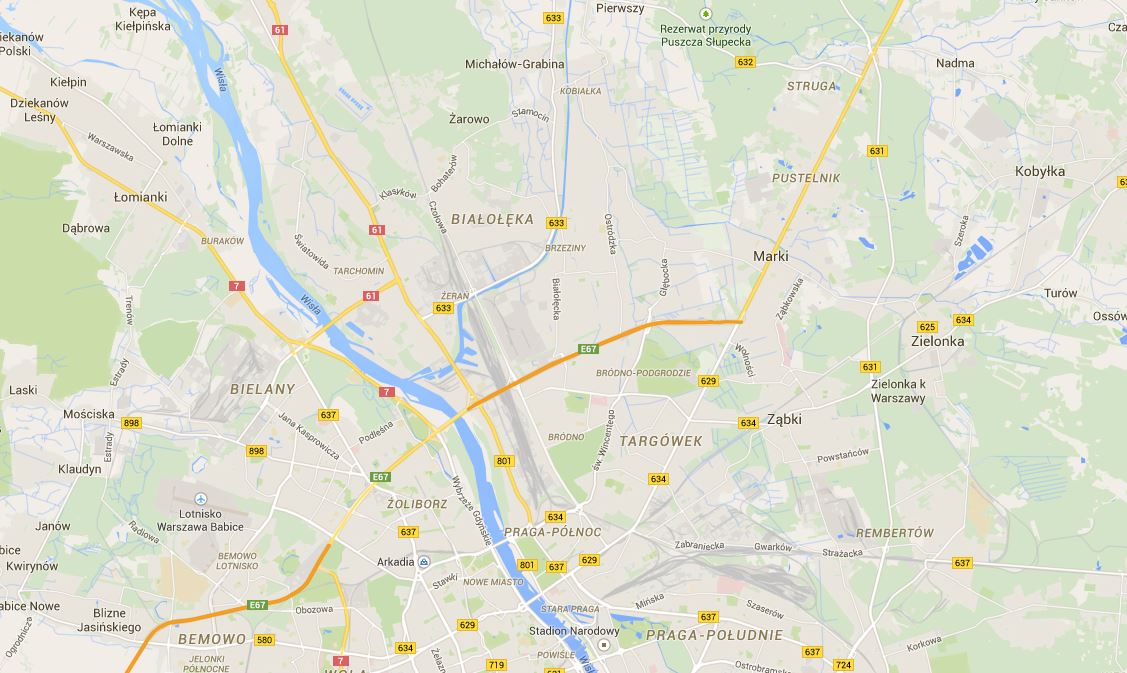 Ul. Berensona
Ul. Głębocka
Przebudowa [rozbudowa]ul. Głębockiej i ul. Berensona w Warszawie
ETAP: DOKUMENTACJA PROJEKTOWA
Warszawa; 19.03.2015 r.
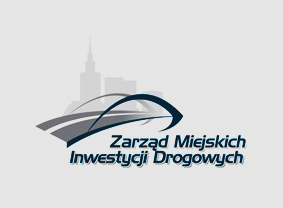 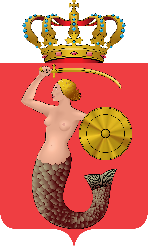 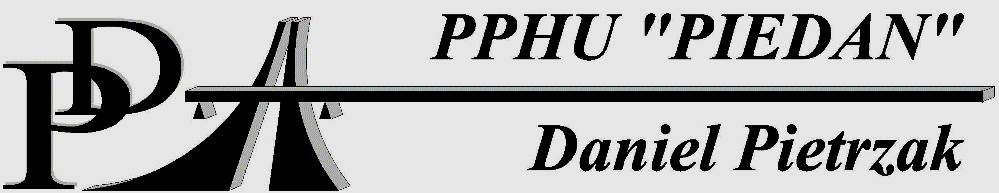 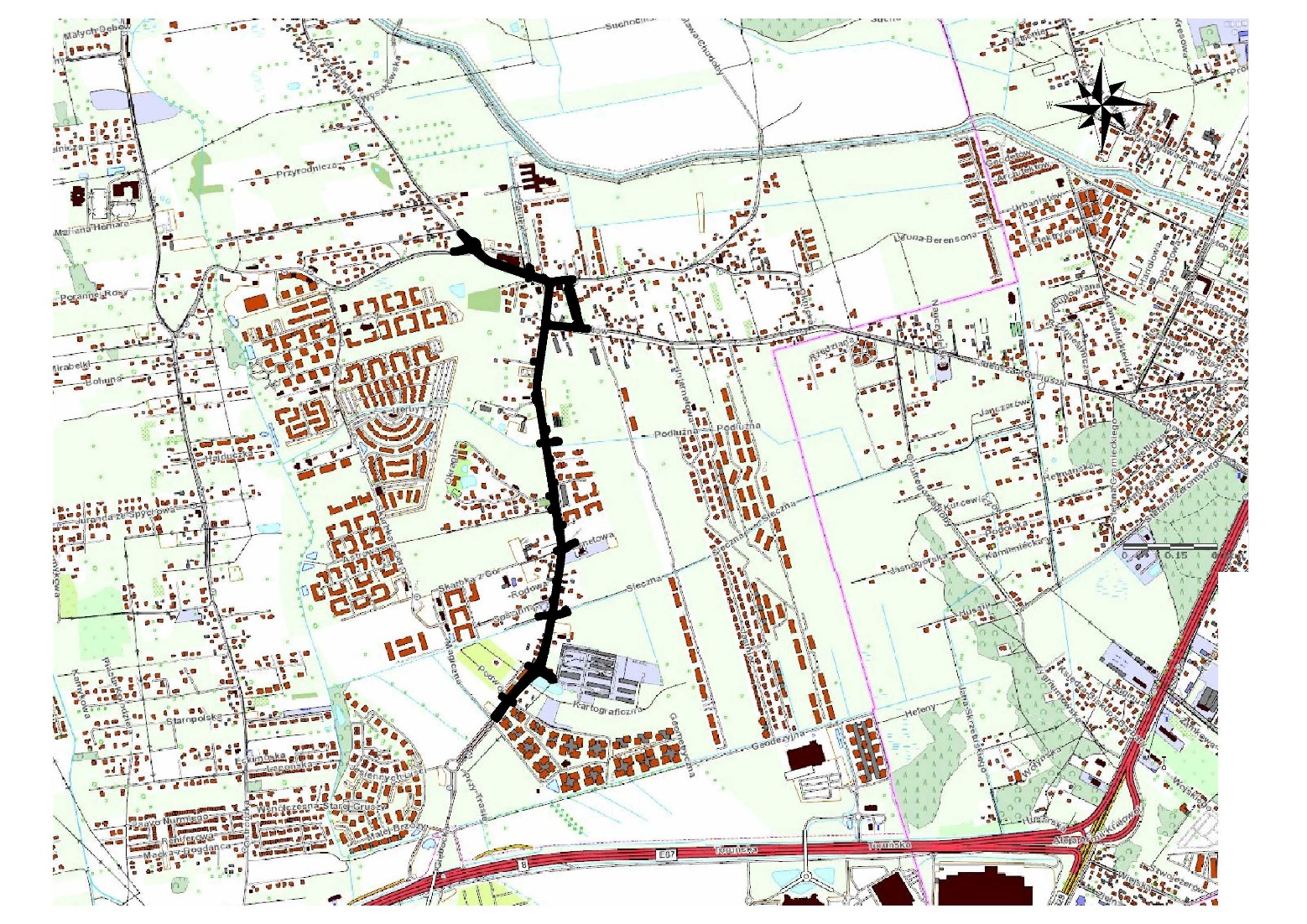 Podstawowe parametry techniczne:

Klasa drogi: Z – zbiorcza [doc. L]

Prędkość projektowa: Vp= 50 km/h

Przekrój jednojezdniowy: 1x2

Szerokość pasa ruchu: 3,00 m

Szerokość chodnika: min. 1,50 m

Szerokość ścieżki rowerowej: 2,00 m
Przebudowa [rozbudowa] ul. Głębockiej i ul. Berensona w Warszawie
Przebudowa [rozbudowa] ul. Głębockiej i ul. Berensona w Warszawie
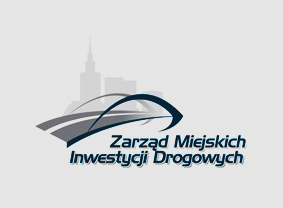 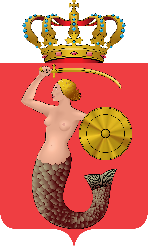 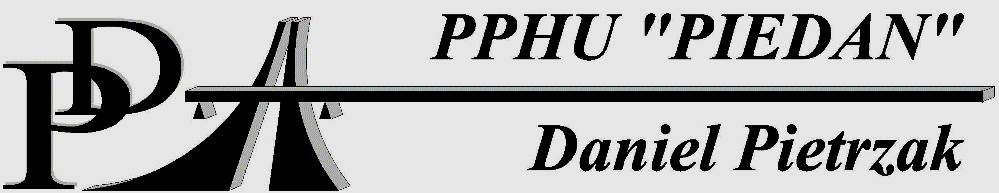 Przykłady przekrojów normalnych:
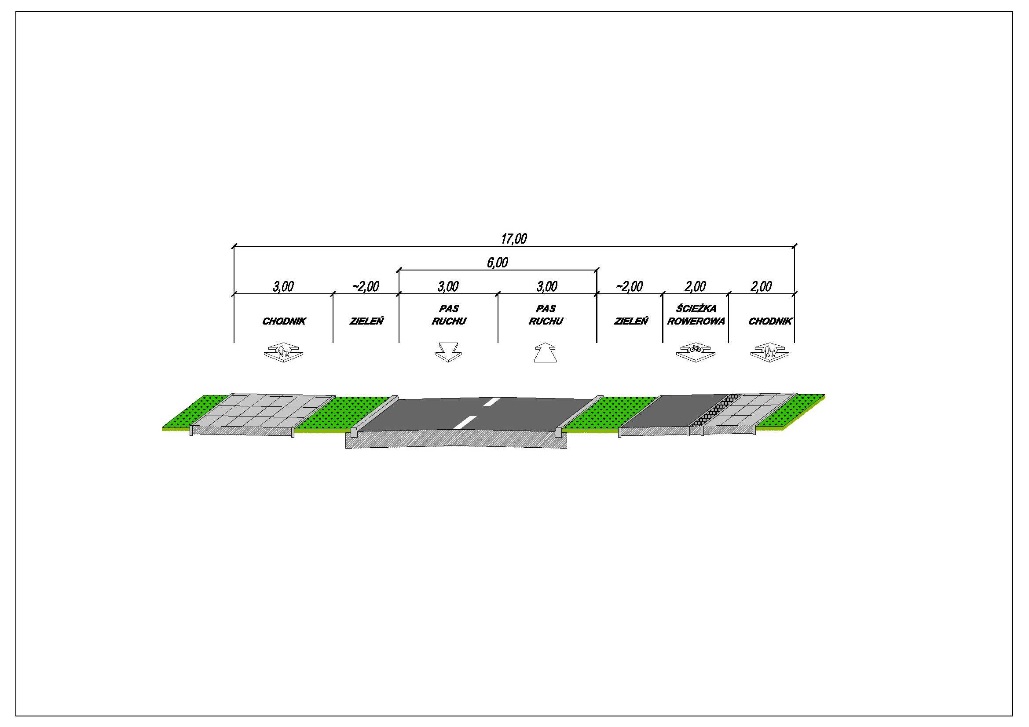 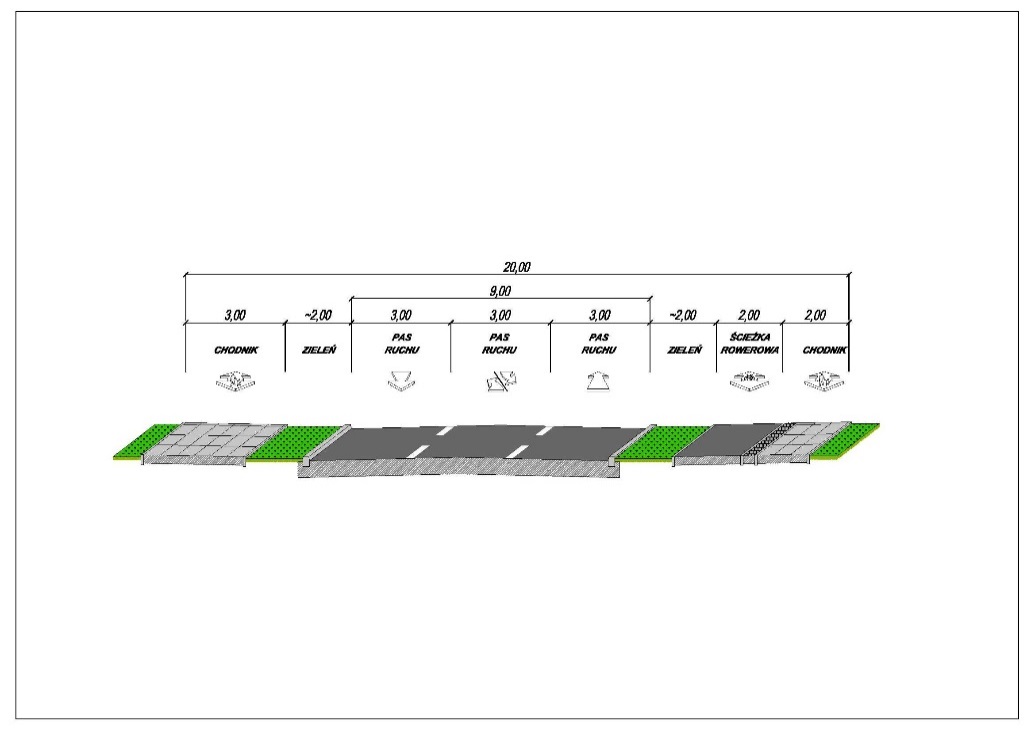 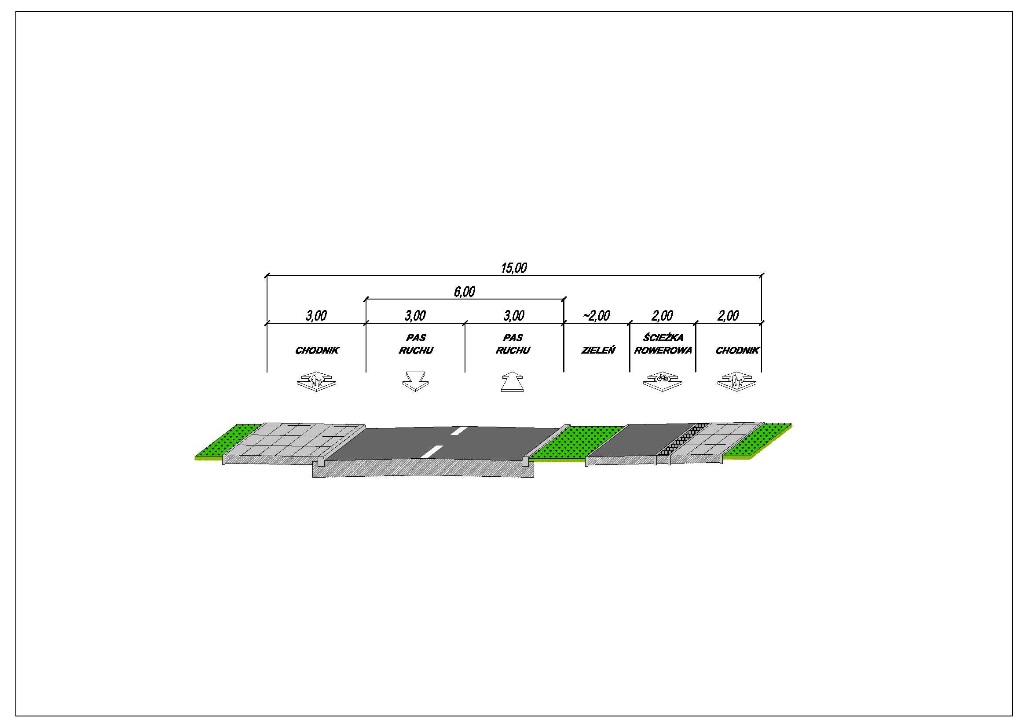 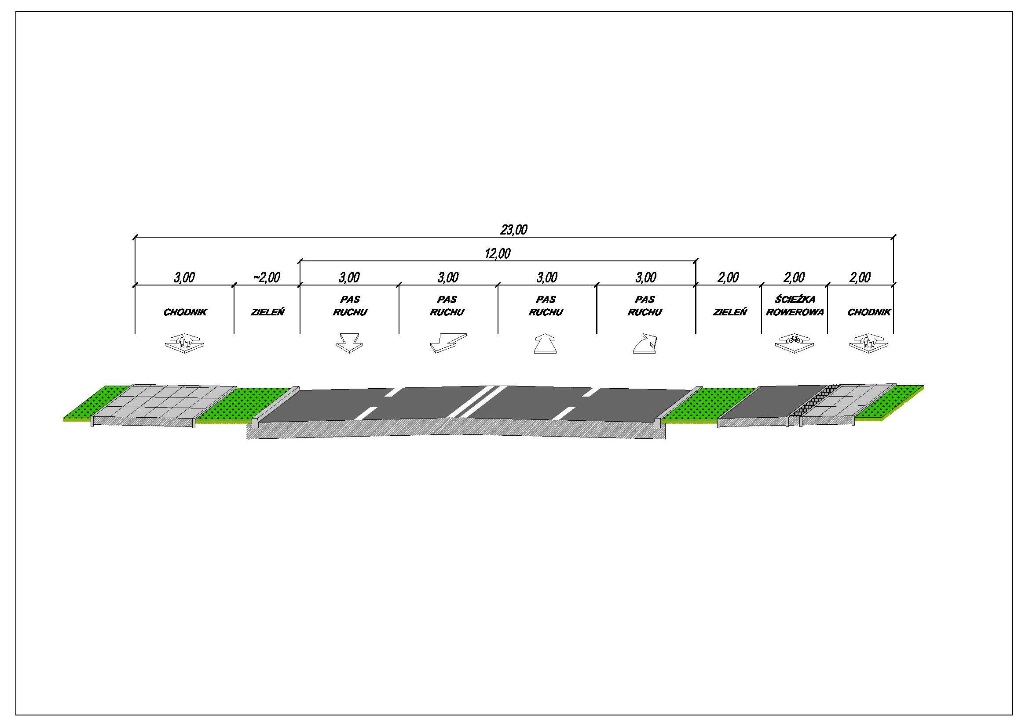 Przebudowa [rozbudowa] ul. Głębockiej i ul. Berensona w Warszawie
Przebudowa [rozbudowa] ul. Głębockiej i ul. Berensona w Warszawie
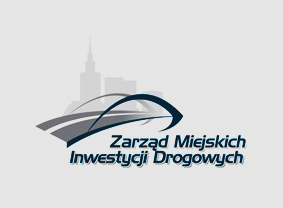 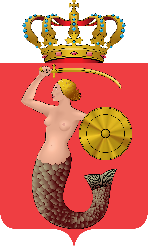 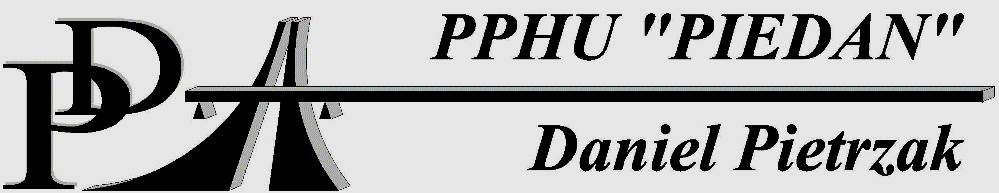 Przekrój podstawowy [szlakowy] nr 1:
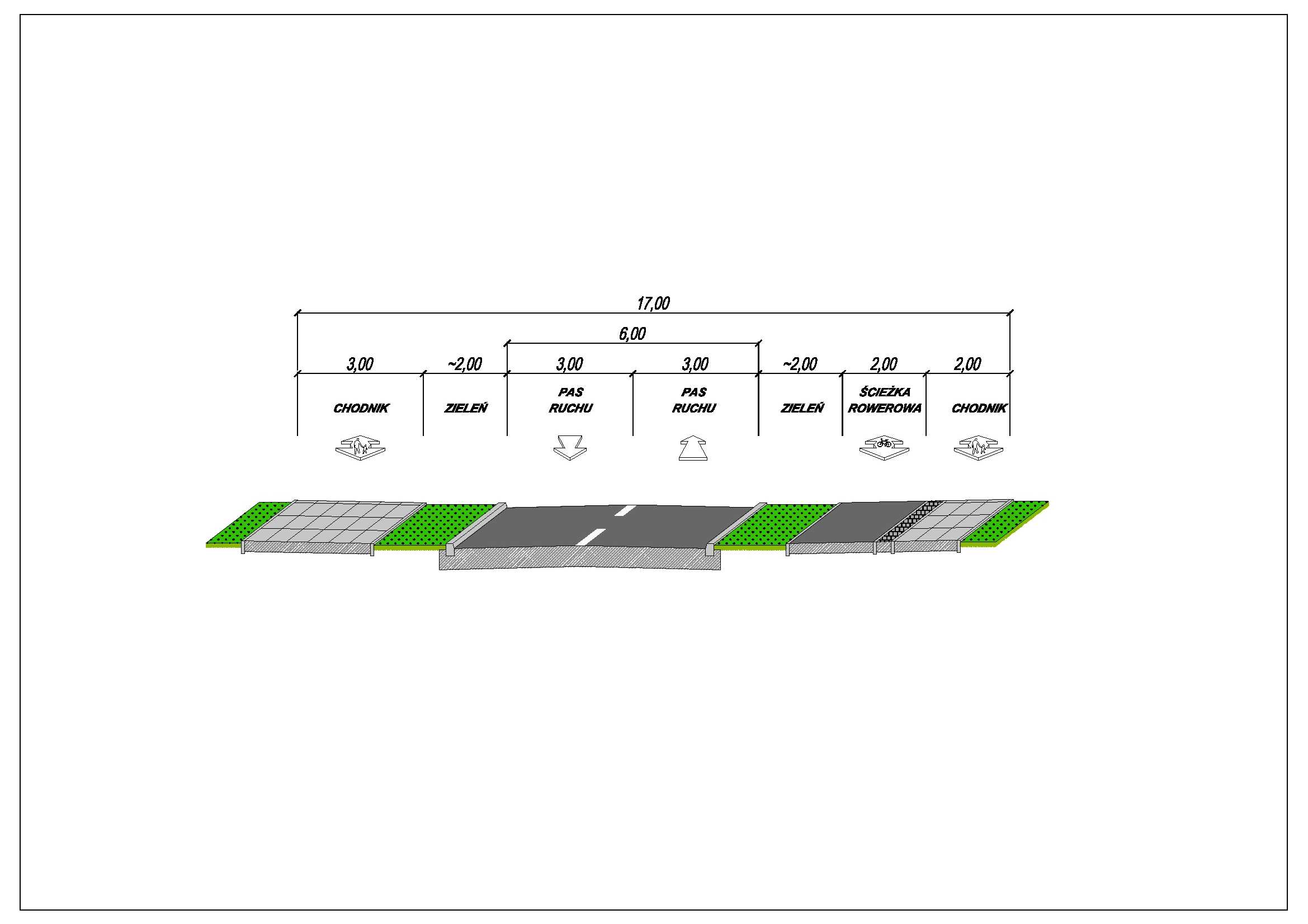 Przebudowa [rozbudowa] ul. Głębockiej i ul. Berensona w Warszawie
Przebudowa [rozbudowa] ul. Głębockiej i ul. Berensona w Warszawie
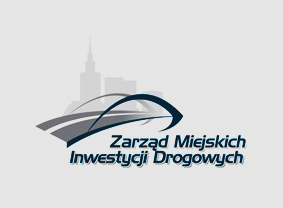 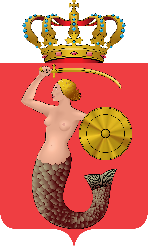 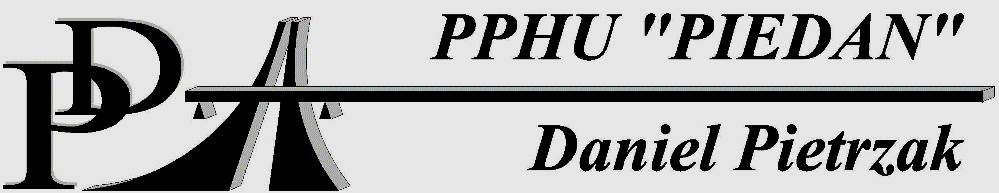 Przekrój podstawowy [szlakowy] nr 2:
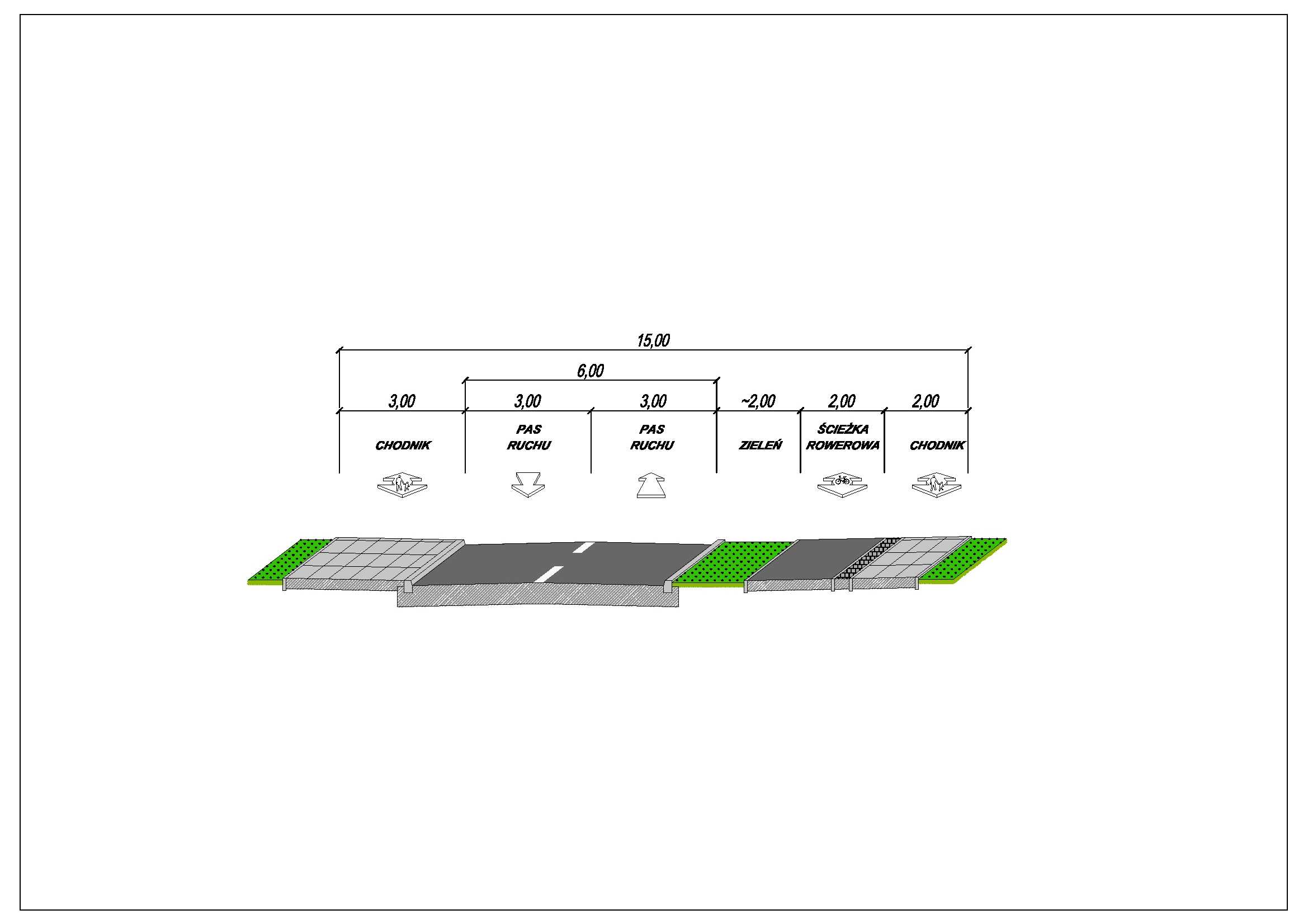 Przebudowa [rozbudowa] ul. Głębockiej i ul. Berensona w Warszawie
Przebudowa [rozbudowa] ul. Głębockiej i ul. Berensona w Warszawie
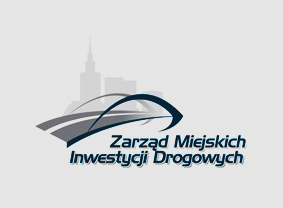 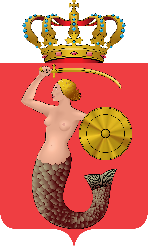 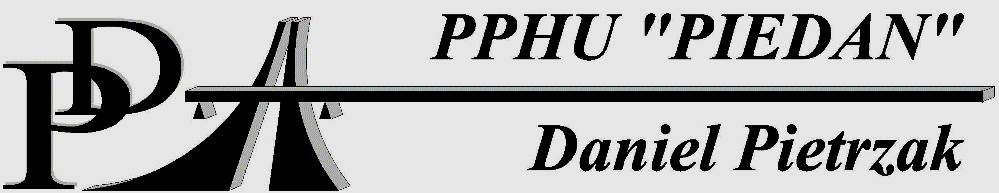 Przekrój nr 3:
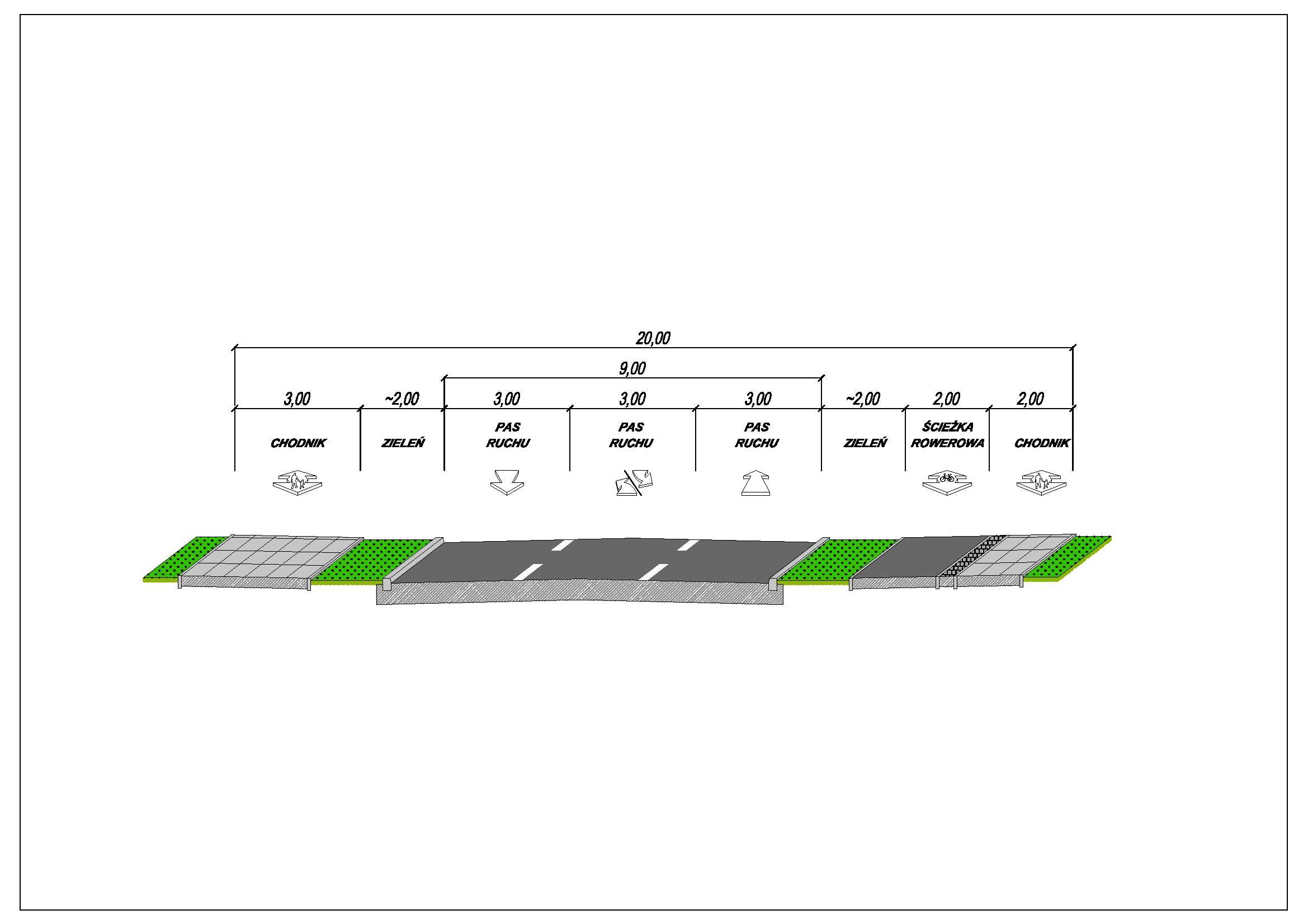 Przebudowa [rozbudowa] ul. Głębockiej i ul. Berensona w Warszawie
Przebudowa [rozbudowa] ul. Głębockiej i ul. Berensona w Warszawie
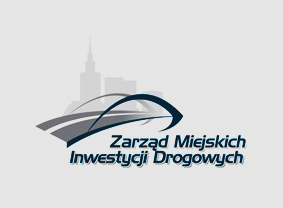 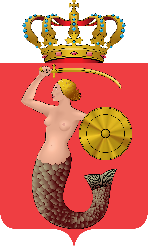 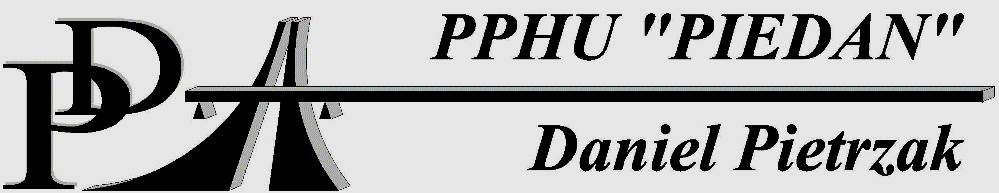 Przekrój nr 4:
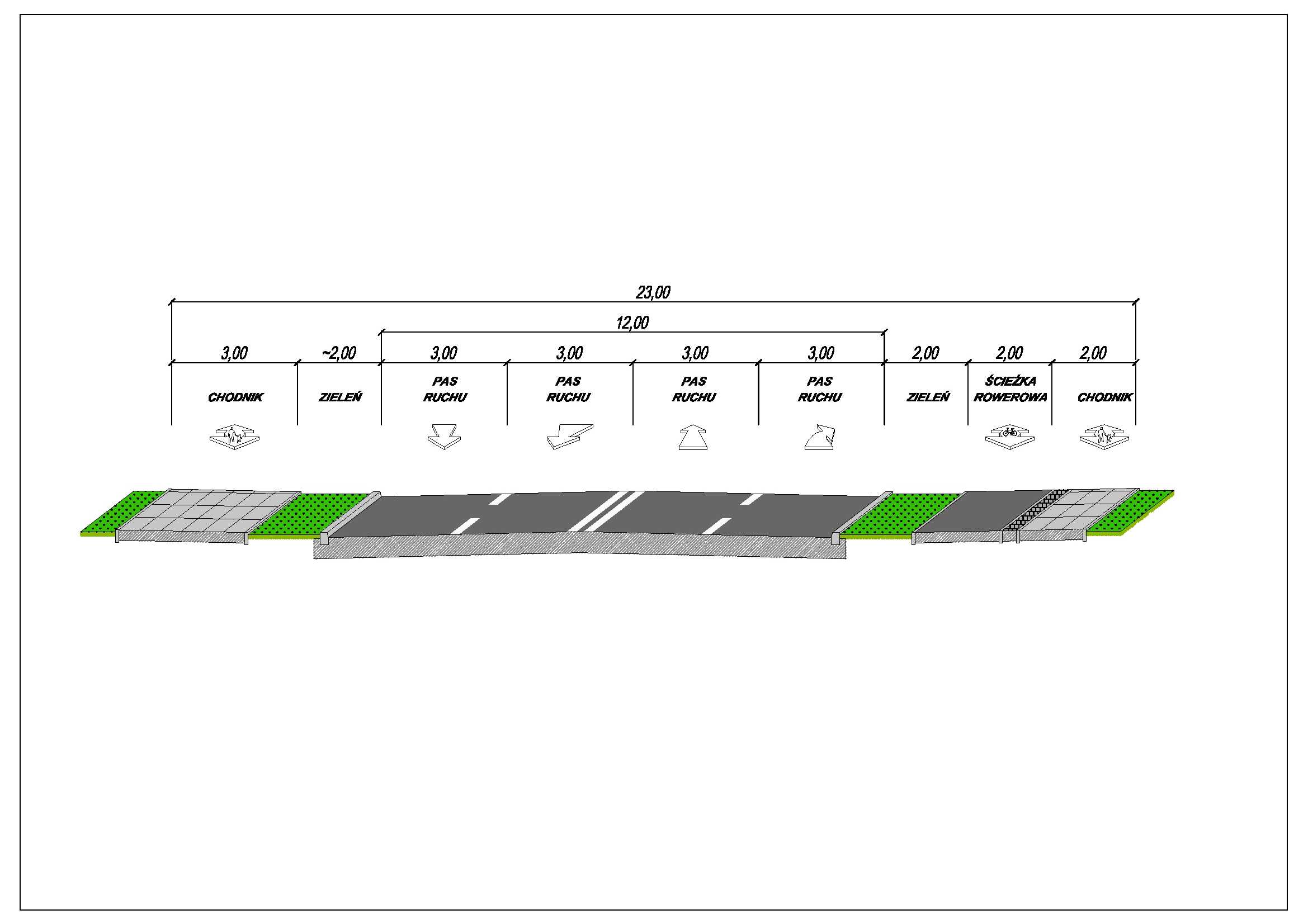 Przebudowa [rozbudowa] ul. Głębockiej i ul. Berensona w Warszawie
Przebudowa [rozbudowa] ul. Głębockiej i ul. Berensona w Warszawie
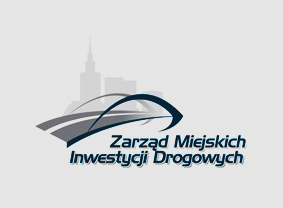 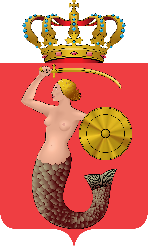 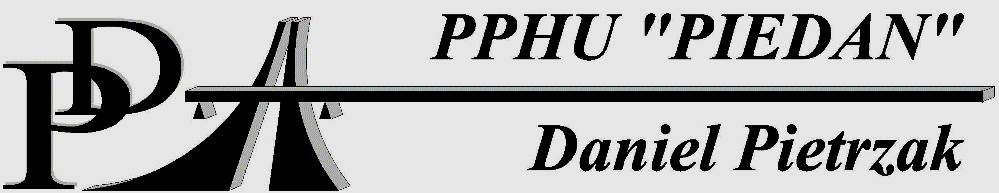 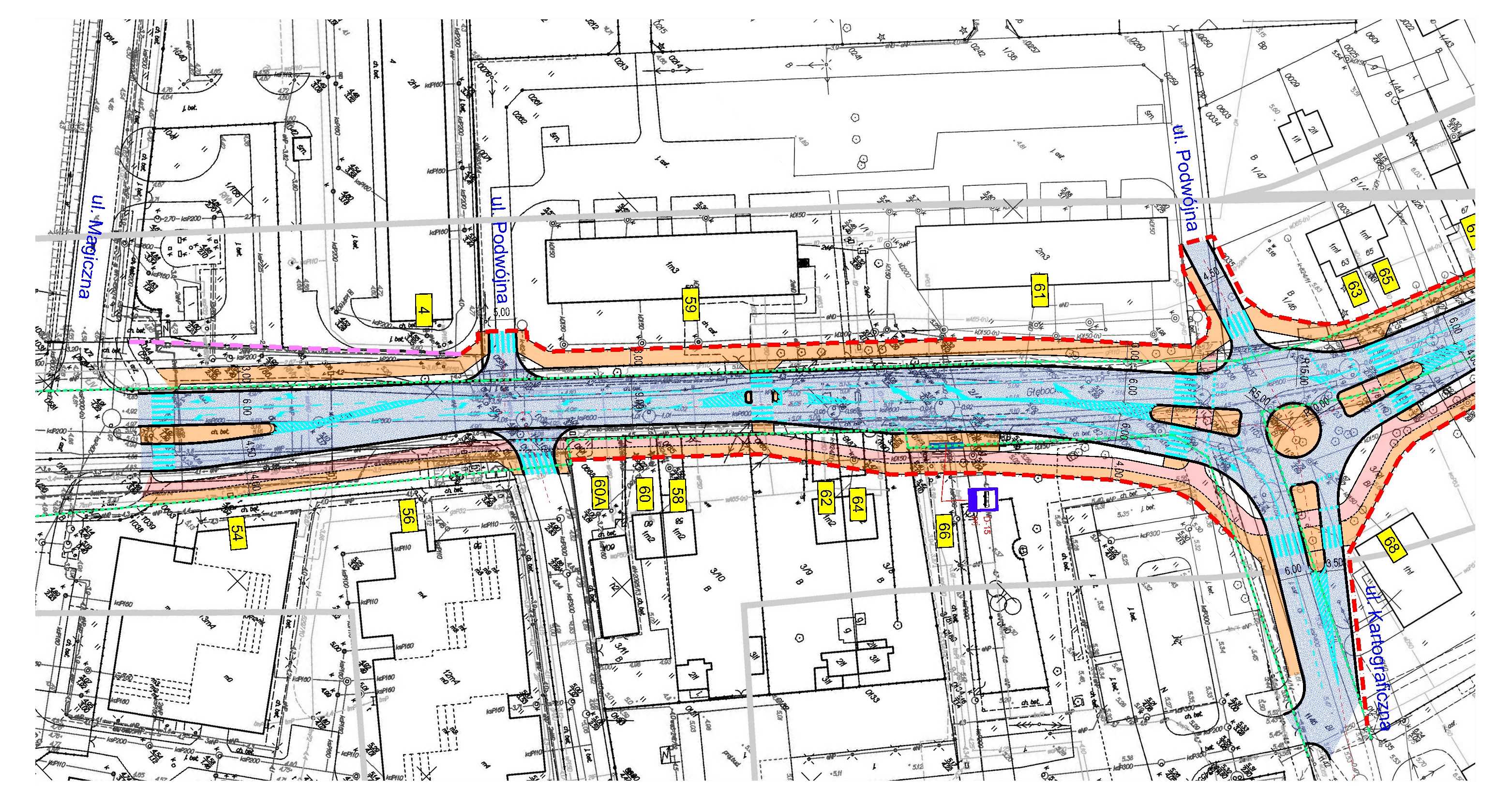 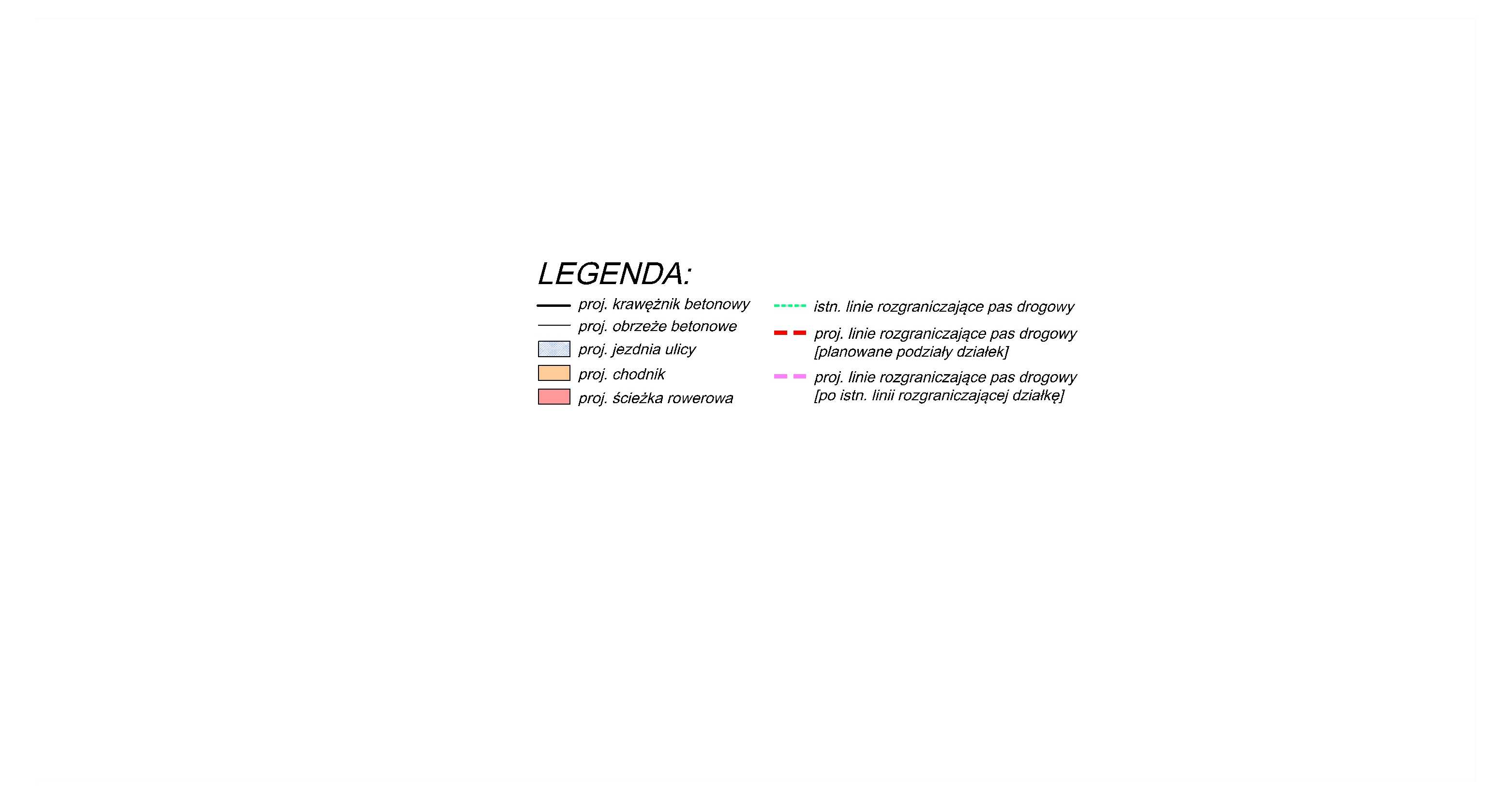 Przebudowa [rozbudowa] ul. Głębockiej i ul. Berensona w Warszawie
Przebudowa [rozbudowa] ul. Głębockiej i ul. Berensona w Warszawie
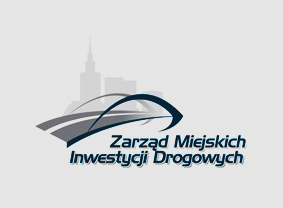 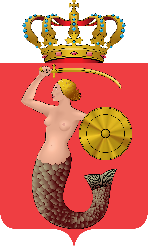 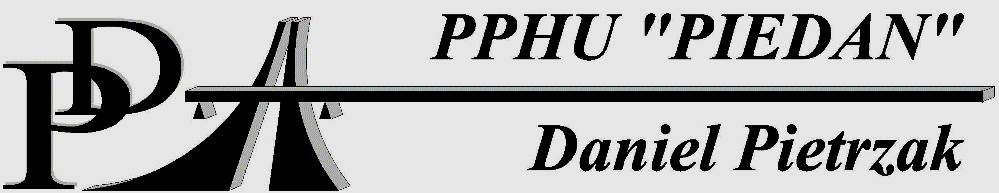 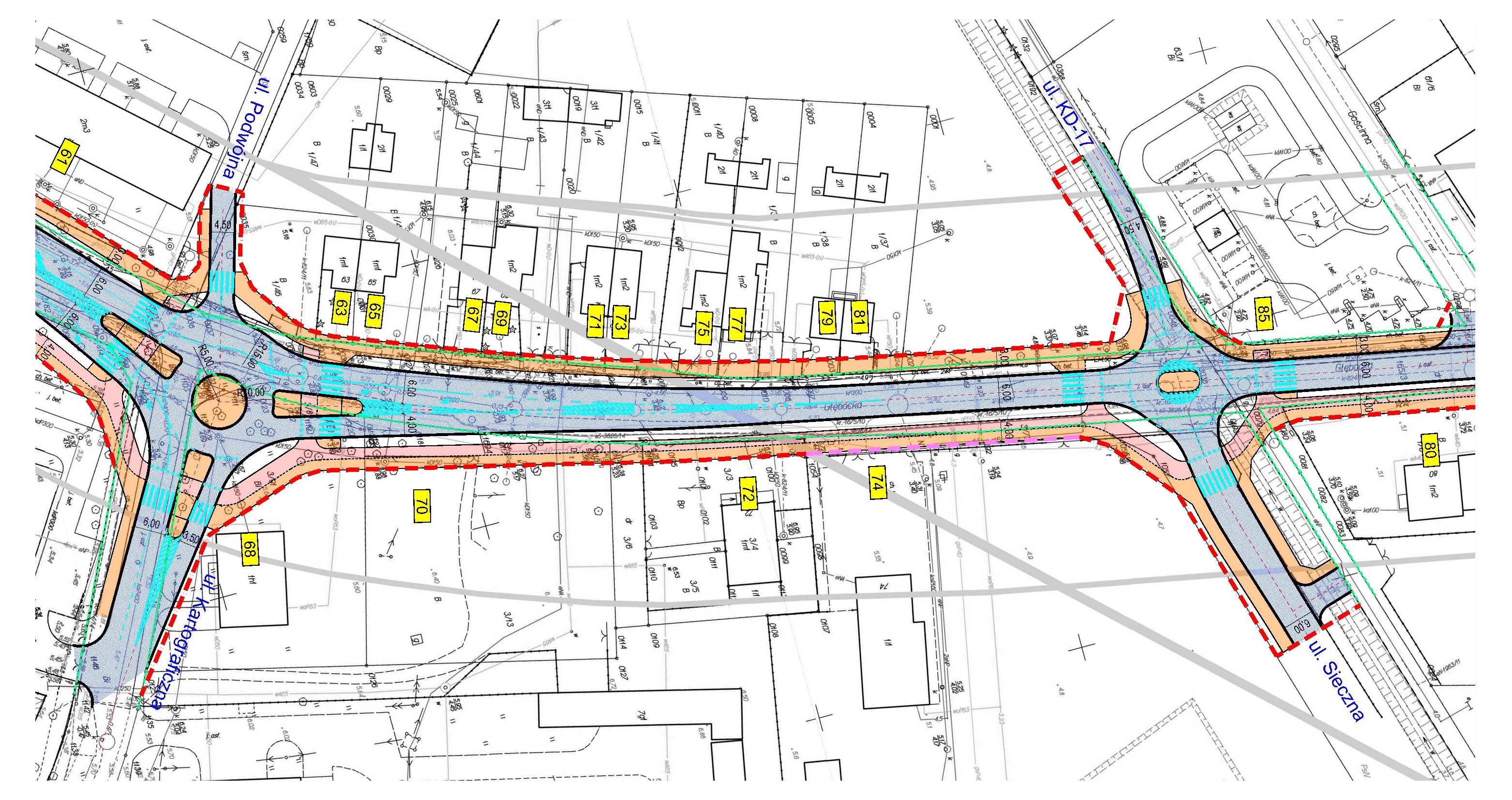 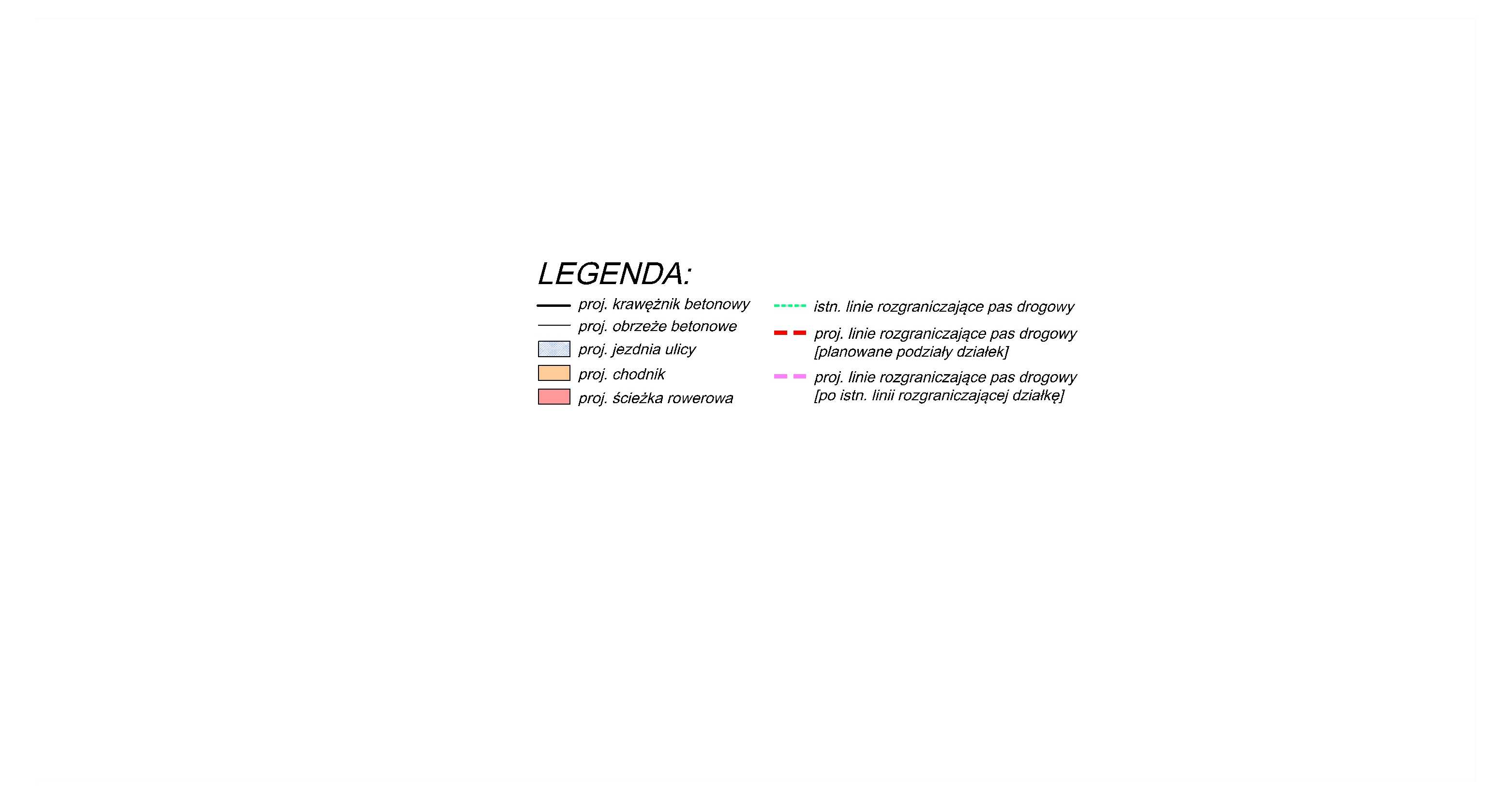 Przebudowa [rozbudowa] ul. Głębockiej i ul. Berensona w Warszawie
Przebudowa [rozbudowa] ul. Głębockiej i ul. Berensona w Warszawie
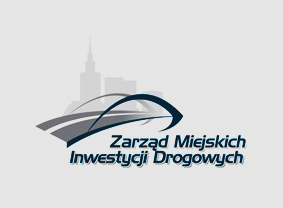 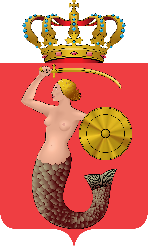 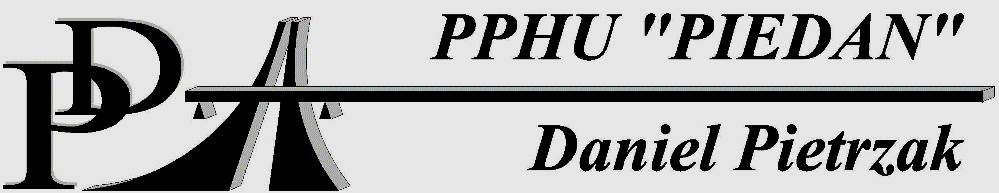 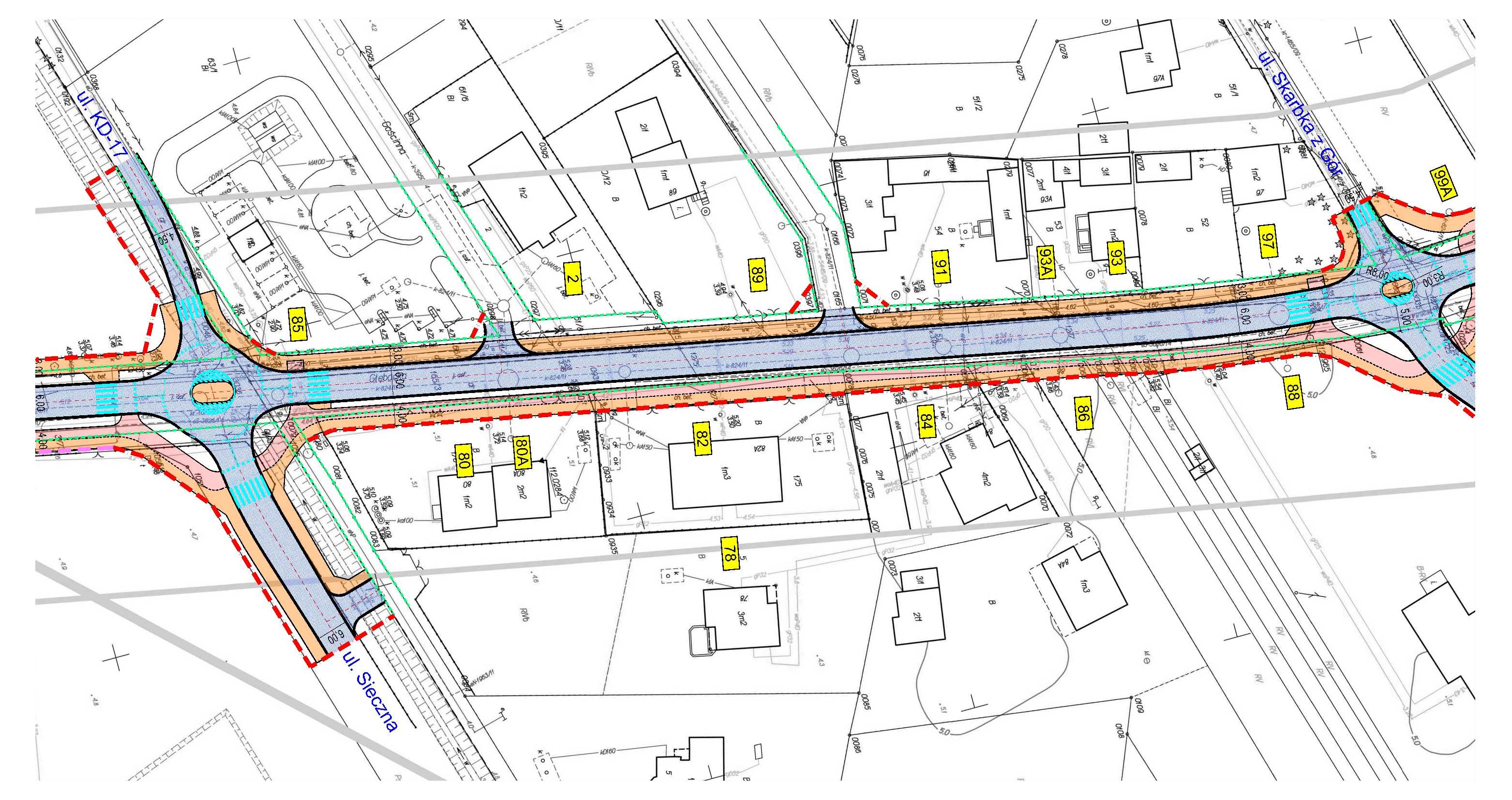 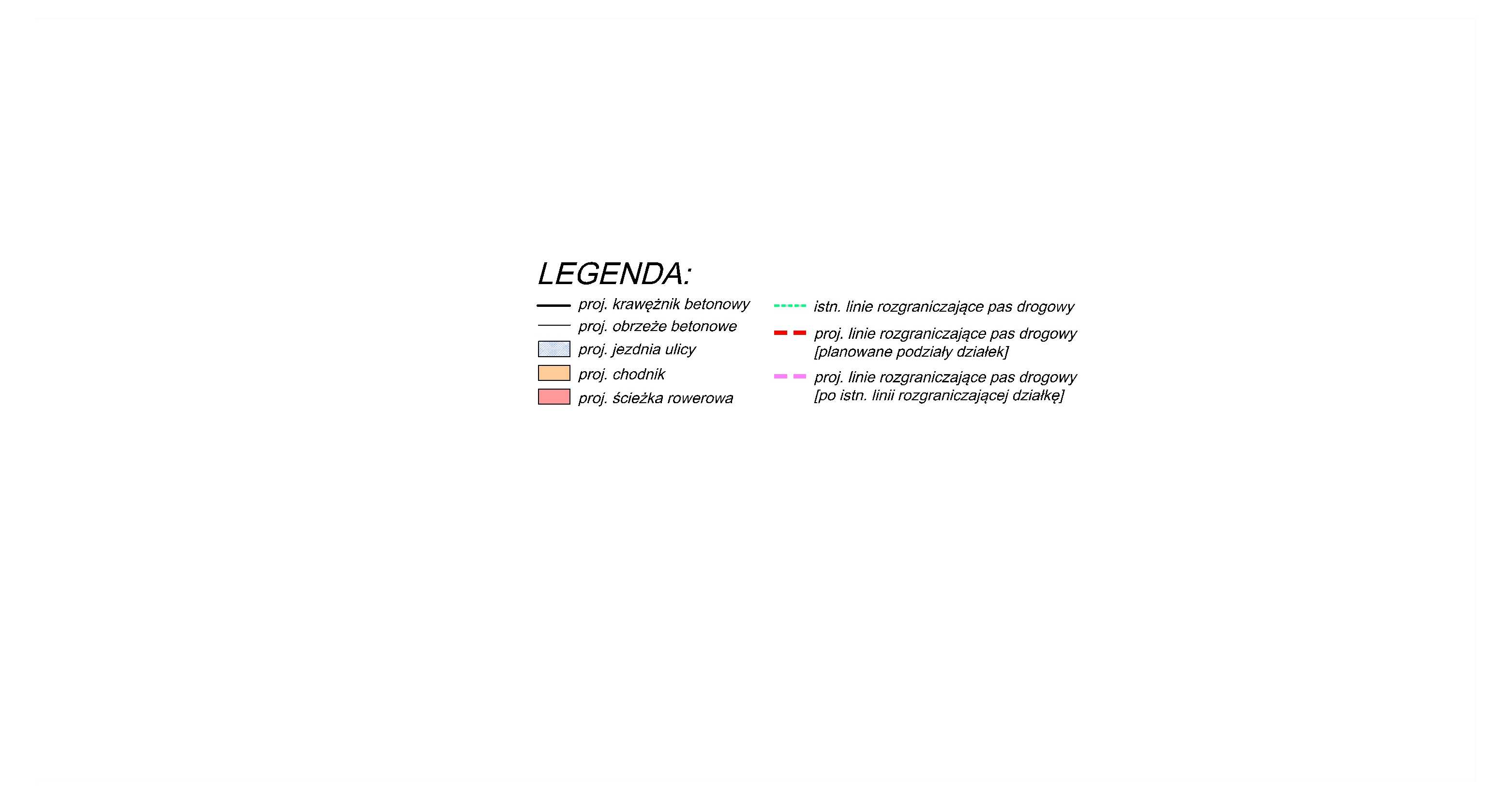 Przebudowa [rozbudowa] ul. Głębockiej i ul. Berensona w Warszawie
Przebudowa [rozbudowa] ul. Głębockiej i ul. Berensona w Warszawie
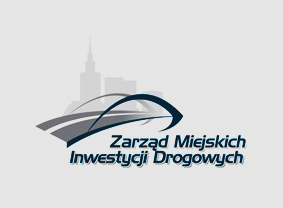 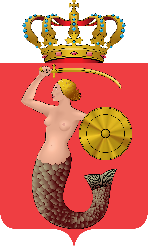 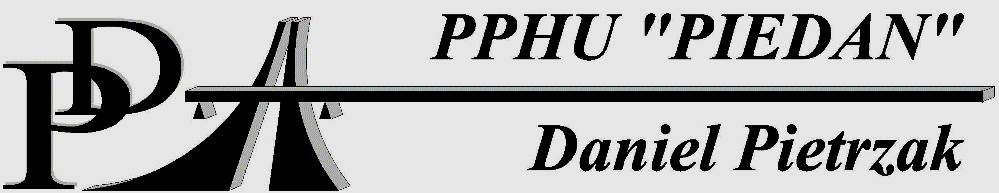 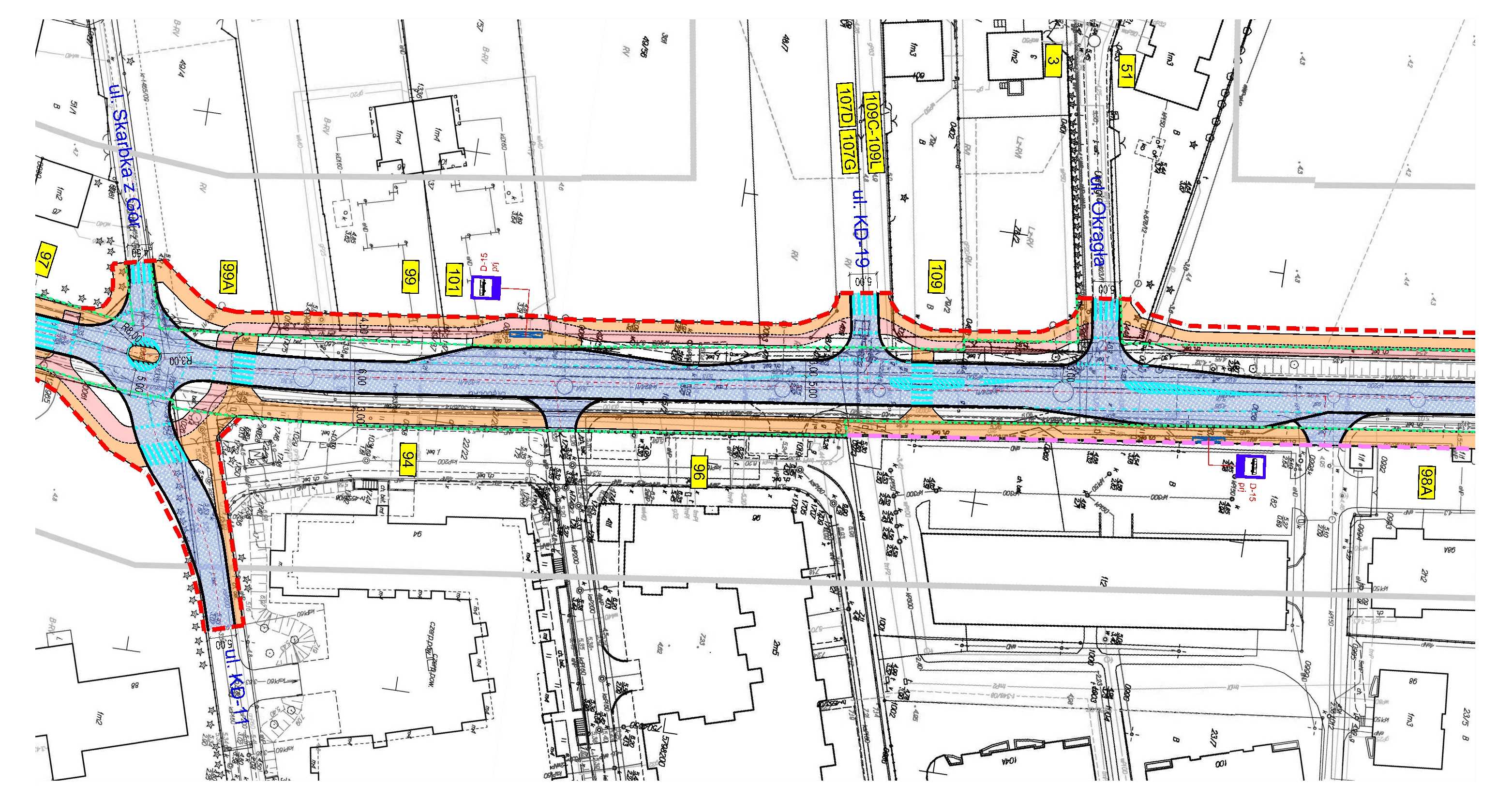 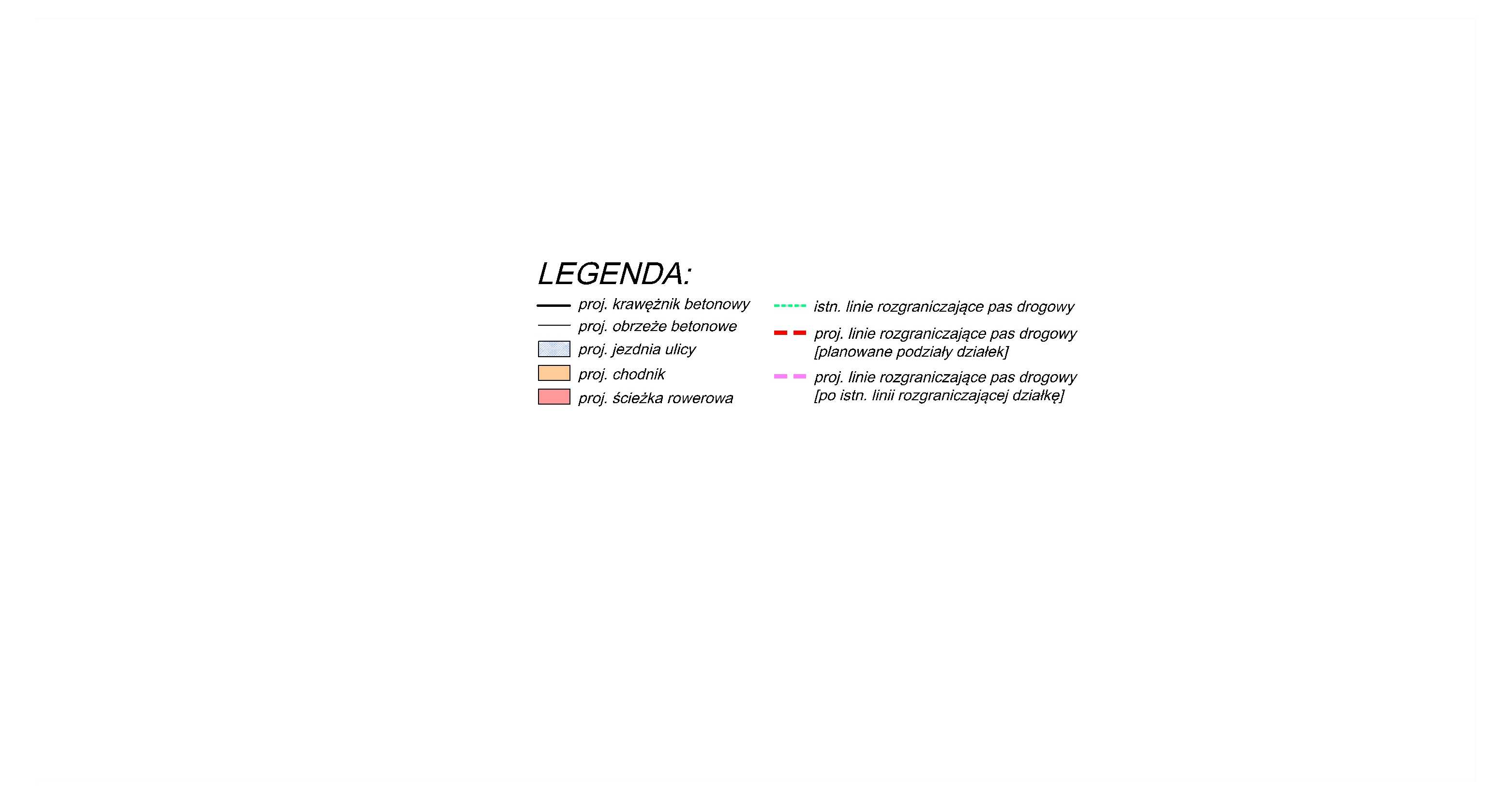 Przebudowa [rozbudowa] ul. Głębockiej i ul. Berensona w Warszawie
Przebudowa [rozbudowa] ul. Głębockiej i ul. Berensona w Warszawie
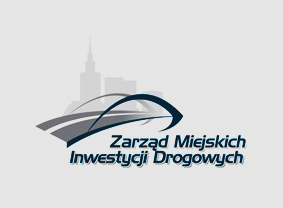 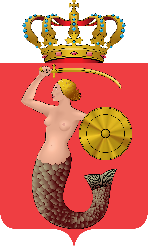 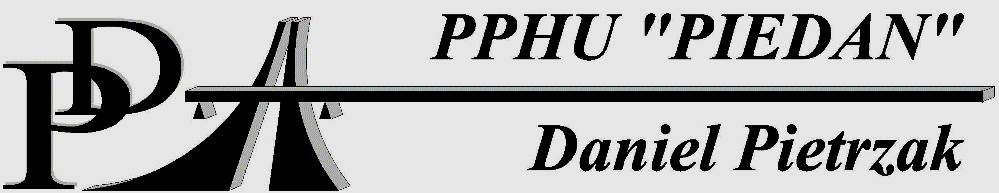 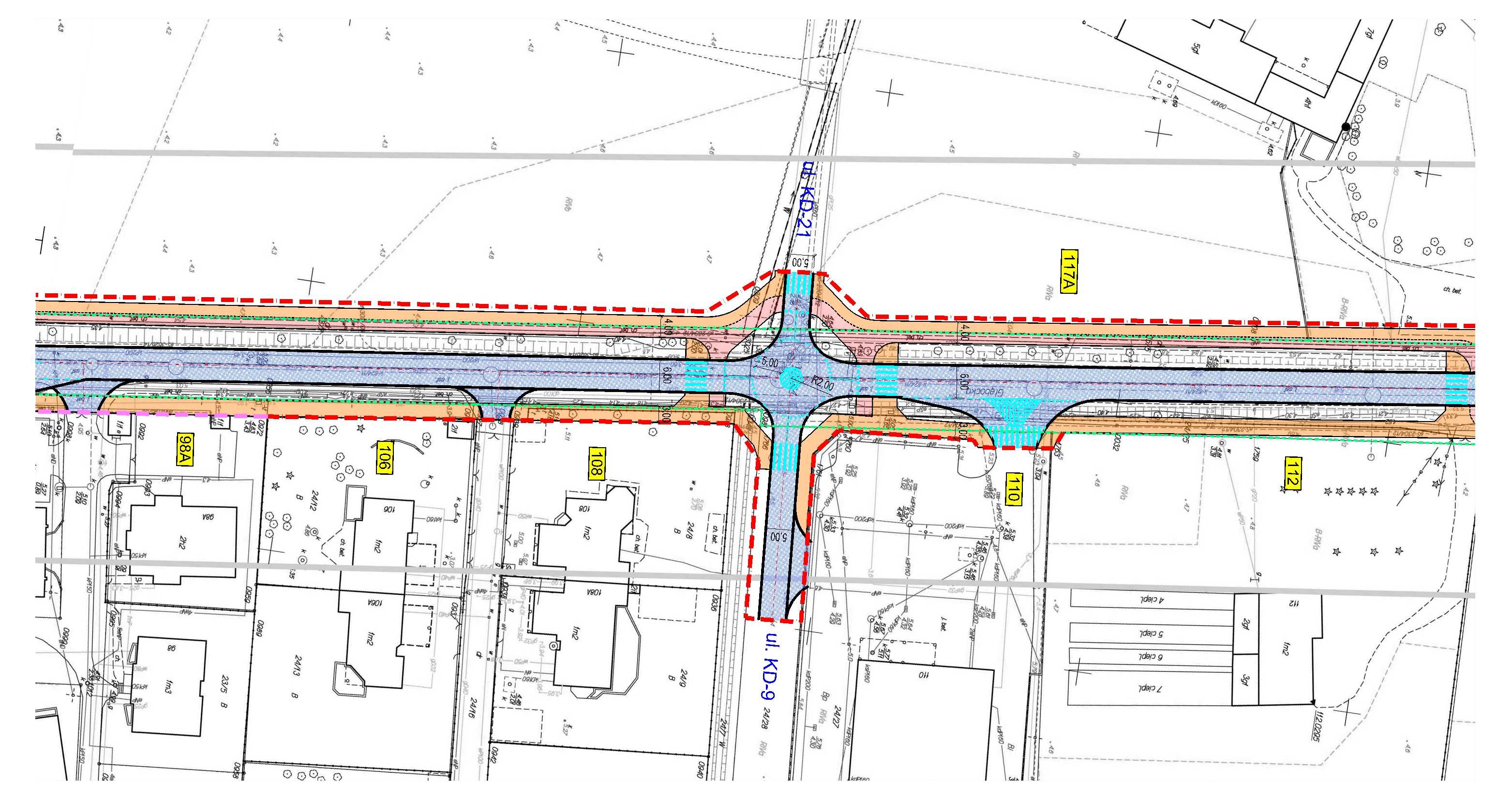 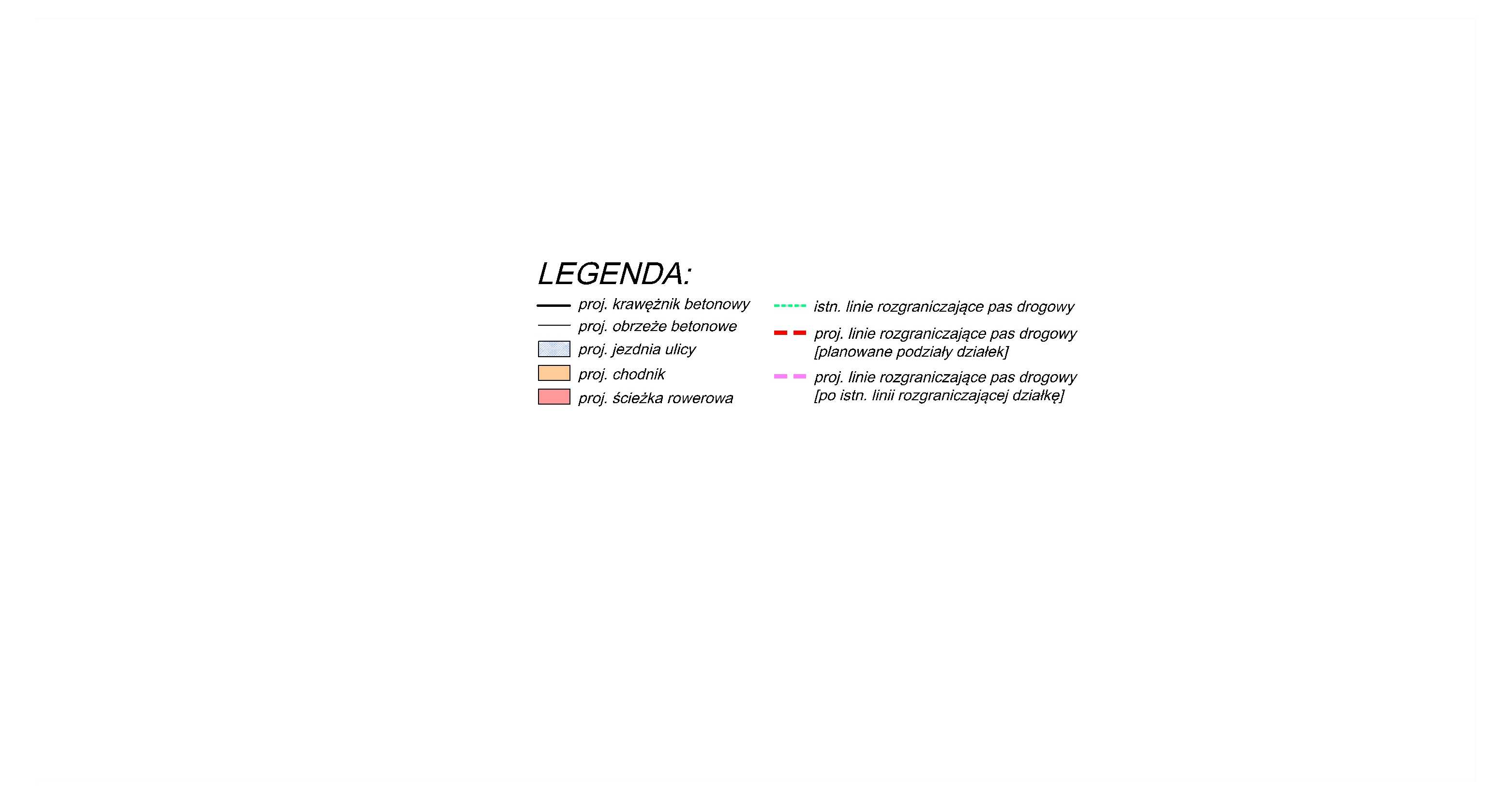 Przebudowa [rozbudowa] ul. Głębockiej i ul. Berensona w Warszawie
Przebudowa [rozbudowa] ul. Głębockiej i ul. Berensona w Warszawie
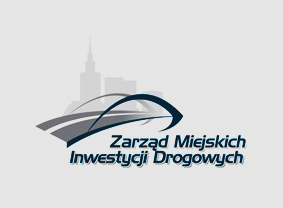 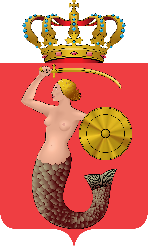 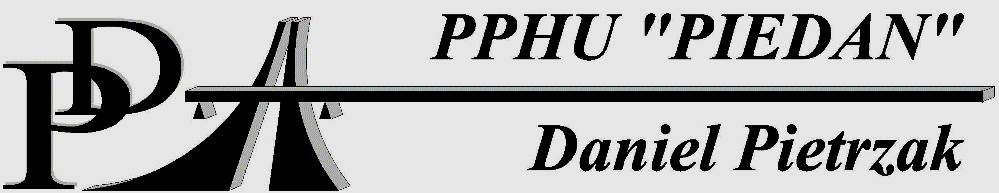 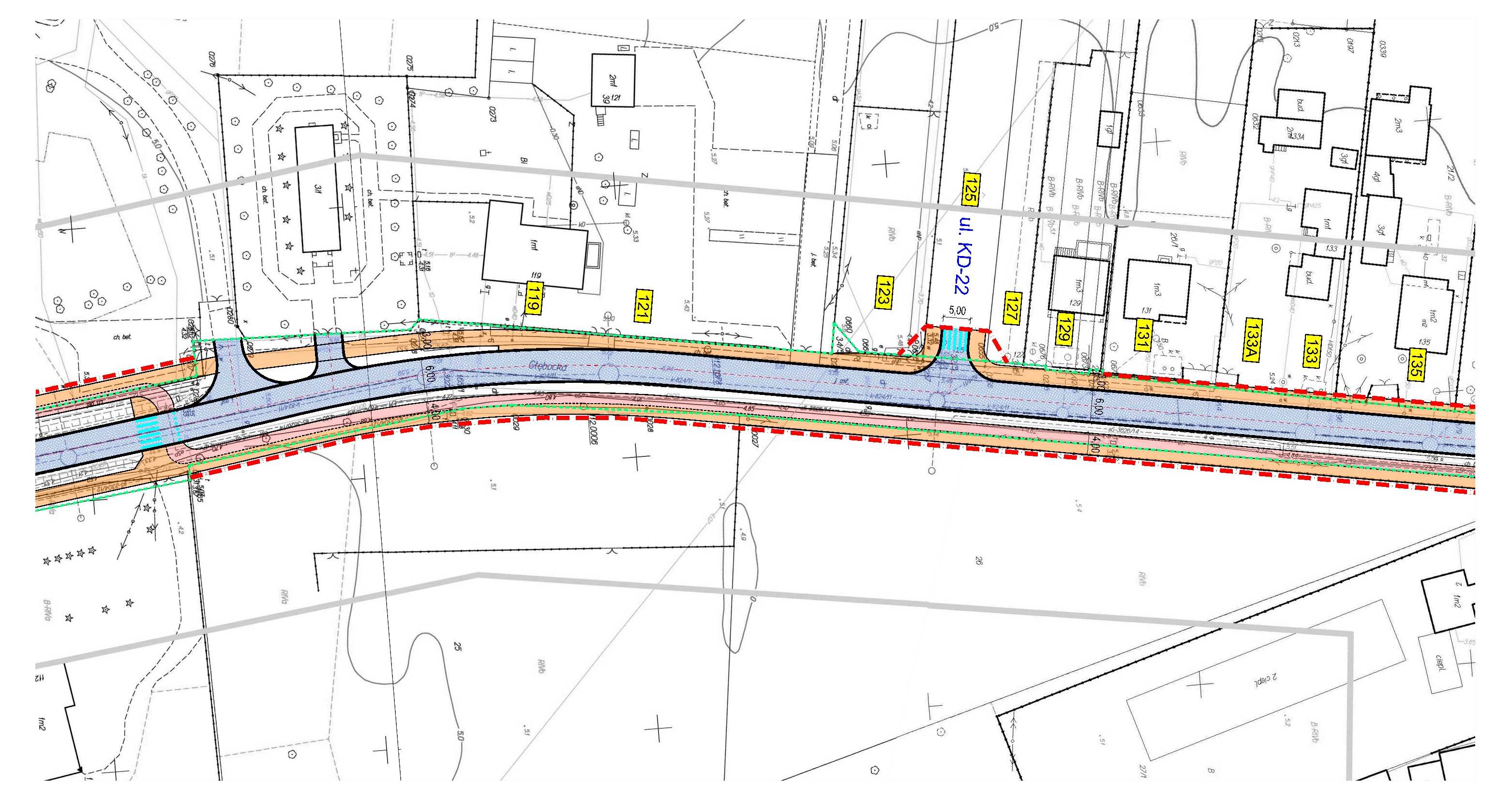 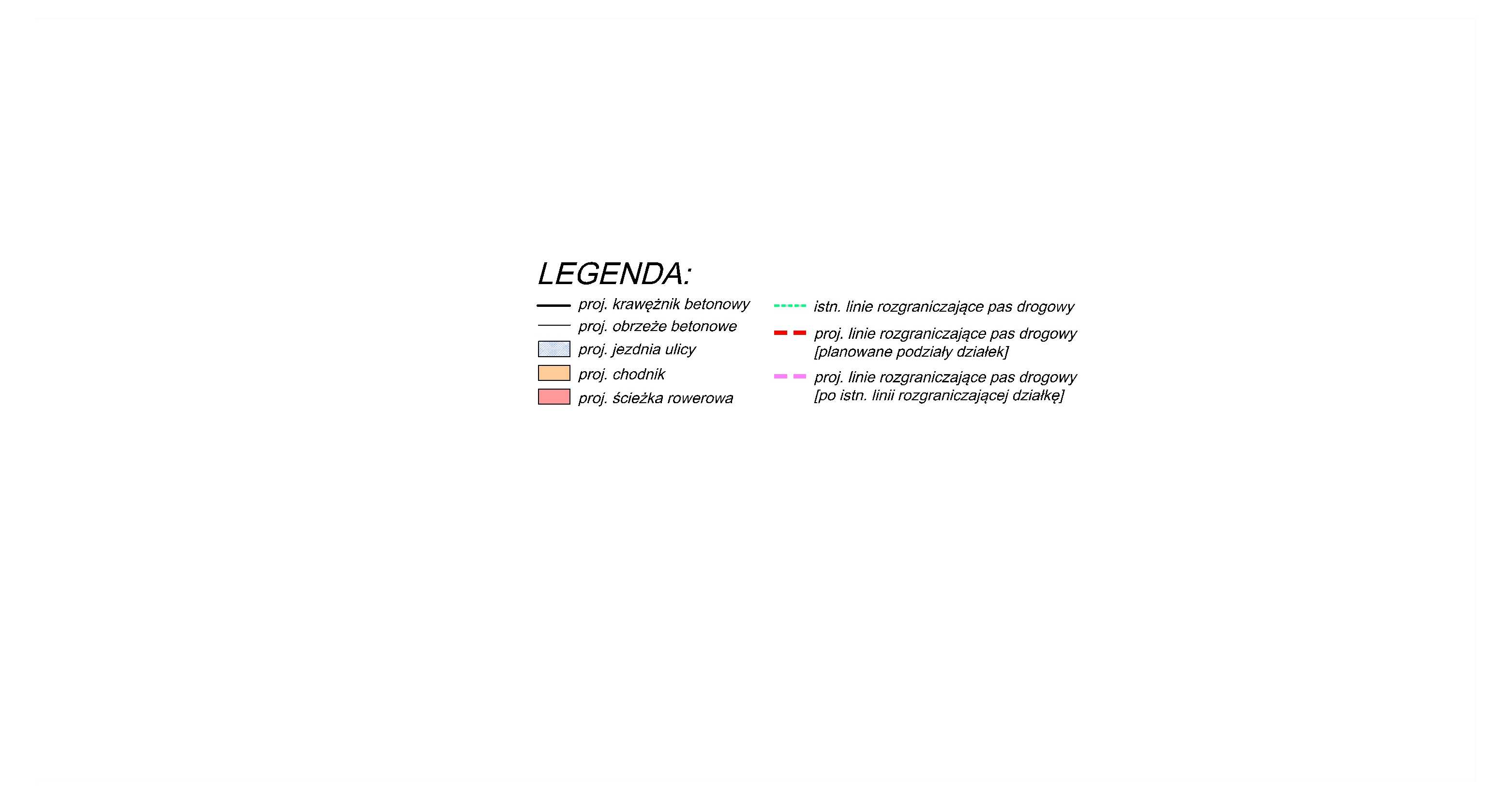 Przebudowa [rozbudowa] ul. Głębockiej i ul. Berensona w Warszawie
Przebudowa [rozbudowa] ul. Głębockiej i ul. Berensona w Warszawie
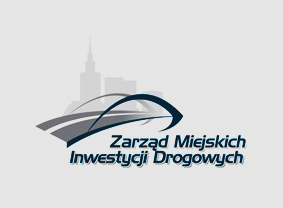 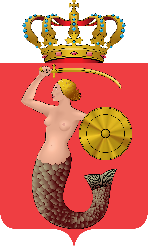 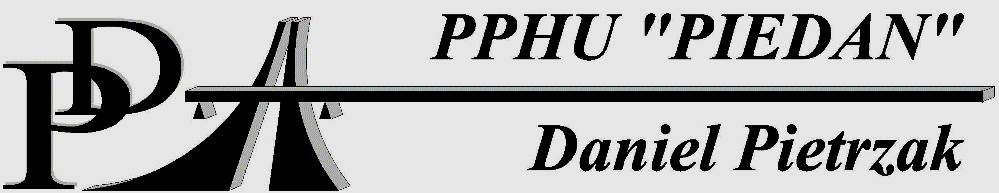 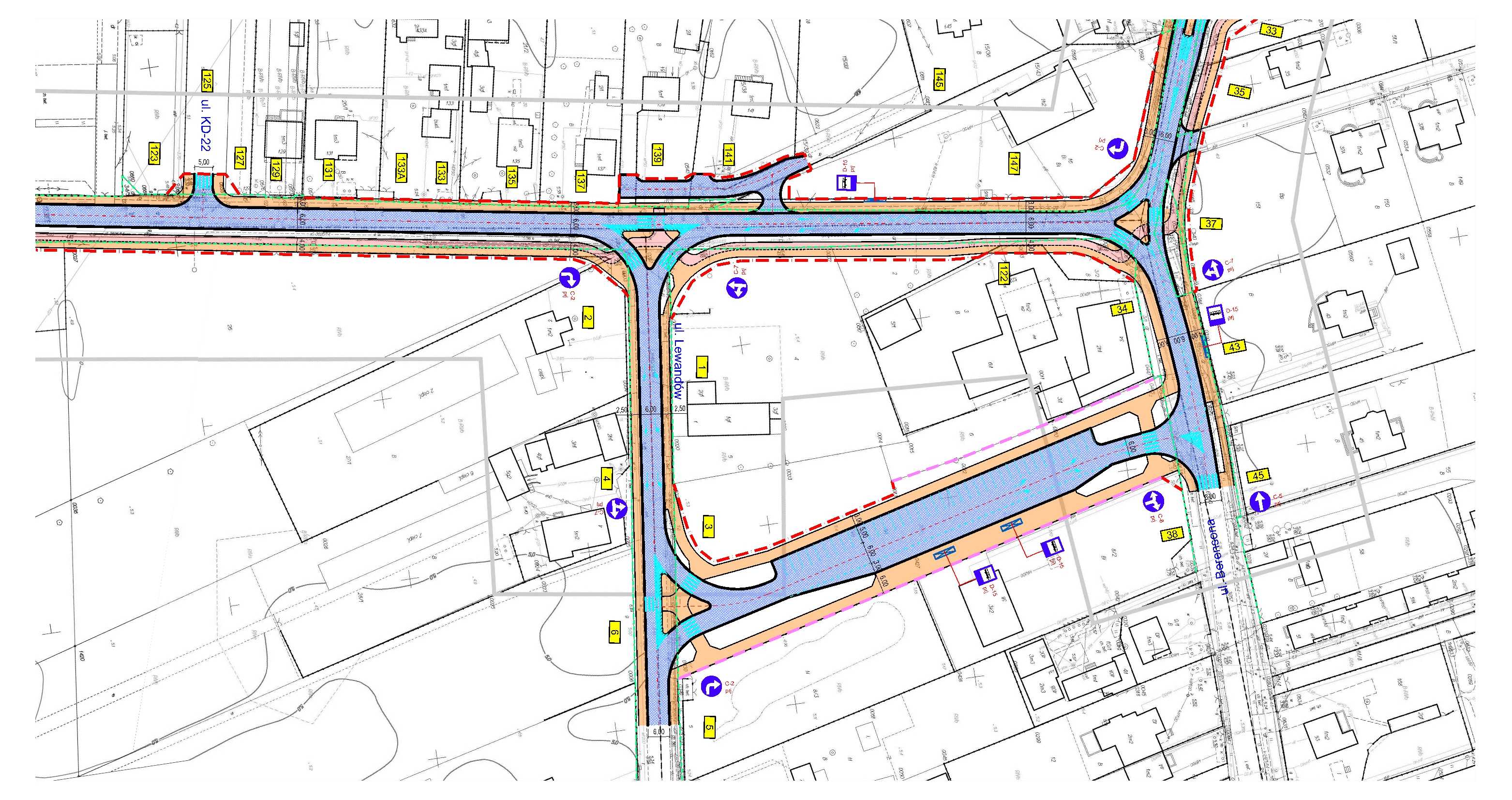 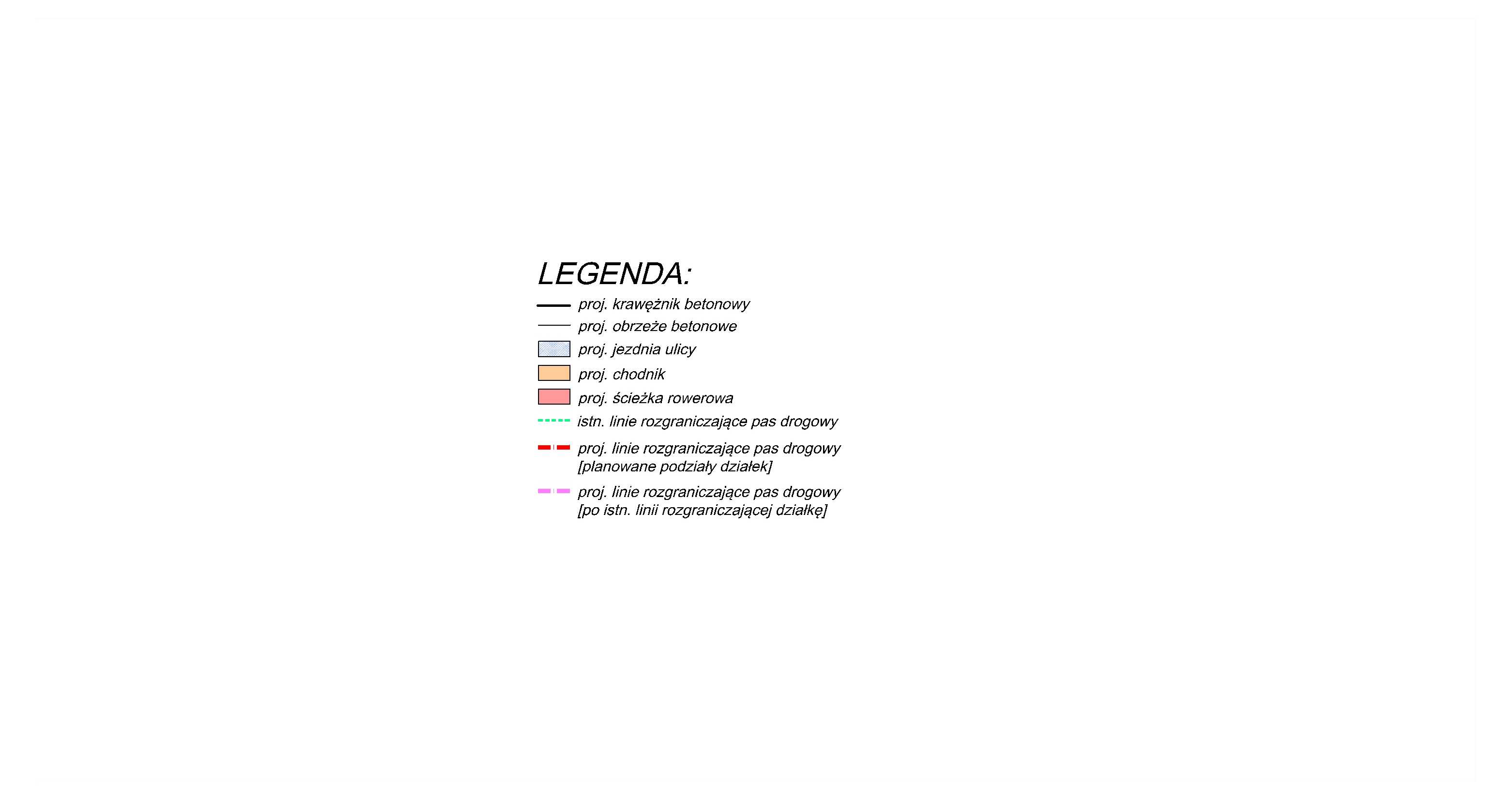 Przebudowa [rozbudowa] ul. Głębockiej i ul. Berensona w Warszawie
Przebudowa [rozbudowa] ul. Głębockiej i ul. Berensona w Warszawie
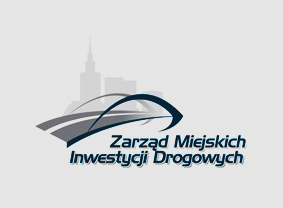 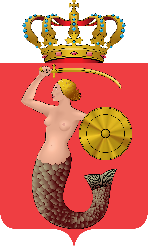 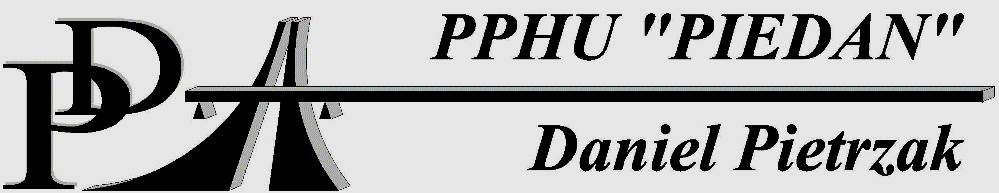 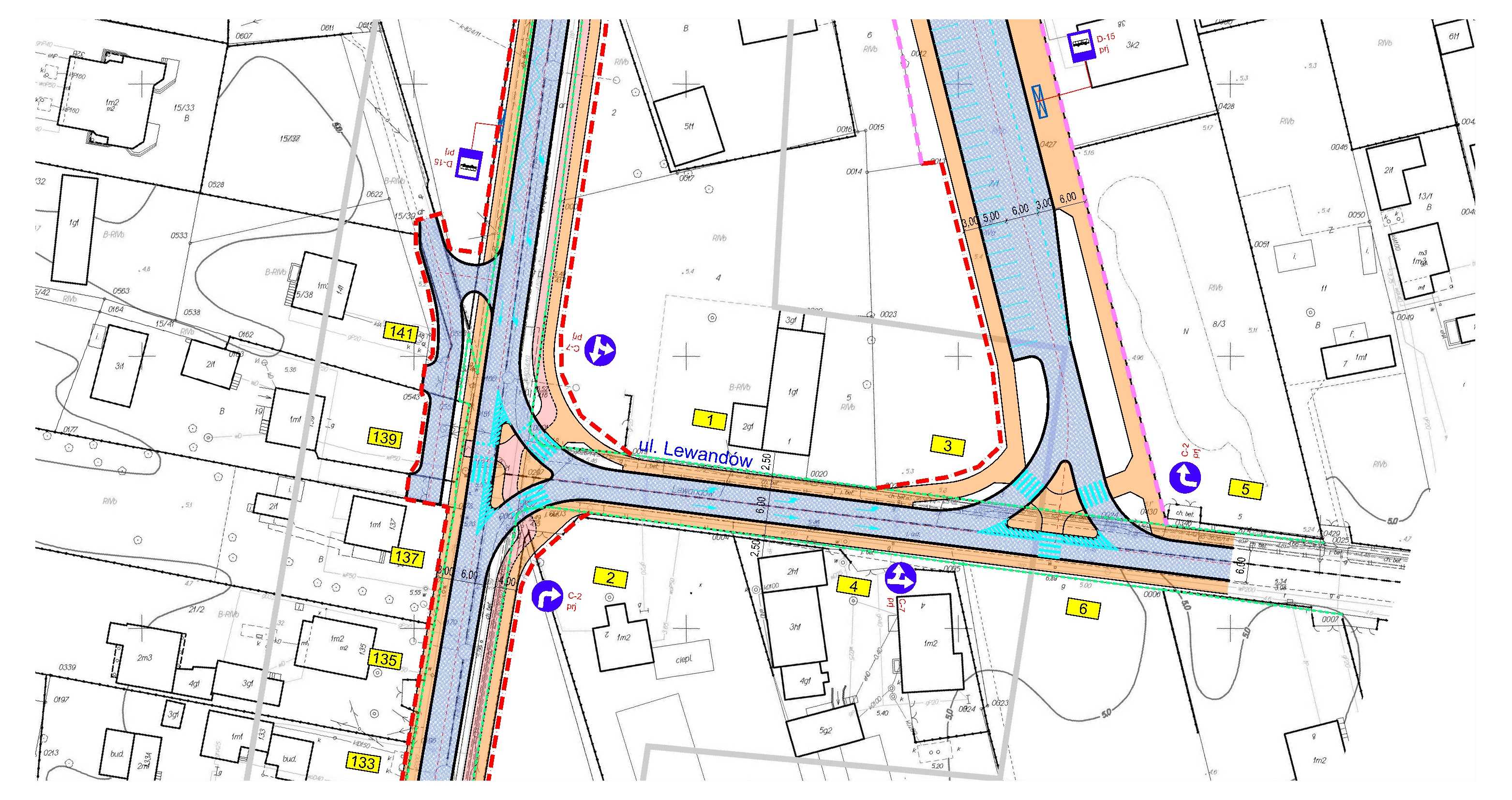 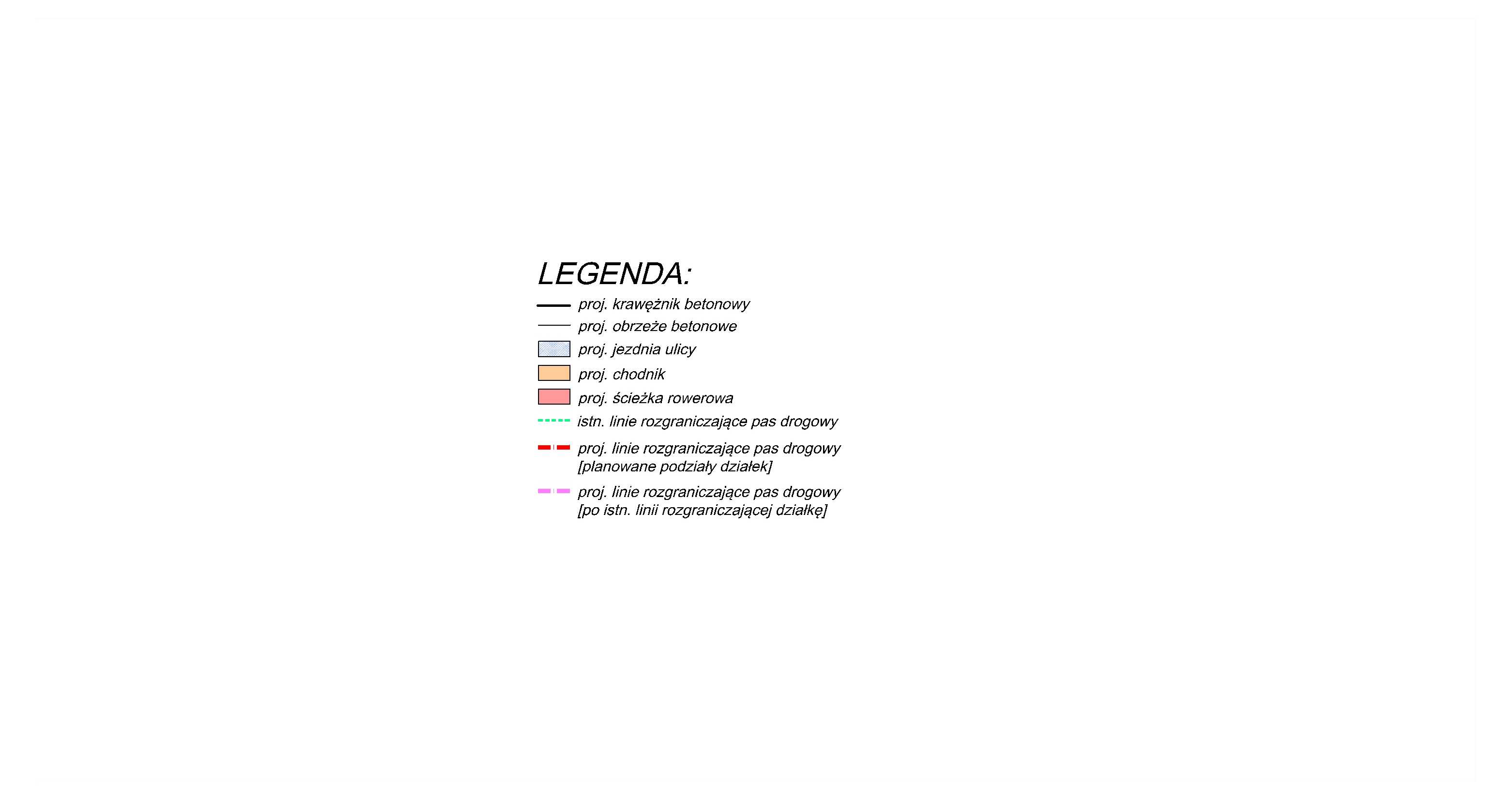 Przebudowa [rozbudowa] ul. Głębockiej i ul. Berensona w Warszawie
Przebudowa [rozbudowa] ul. Głębockiej i ul. Berensona w Warszawie
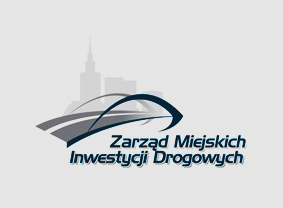 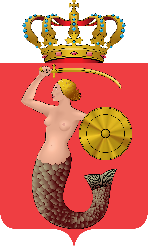 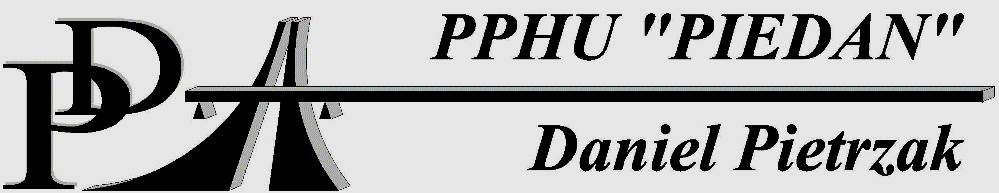 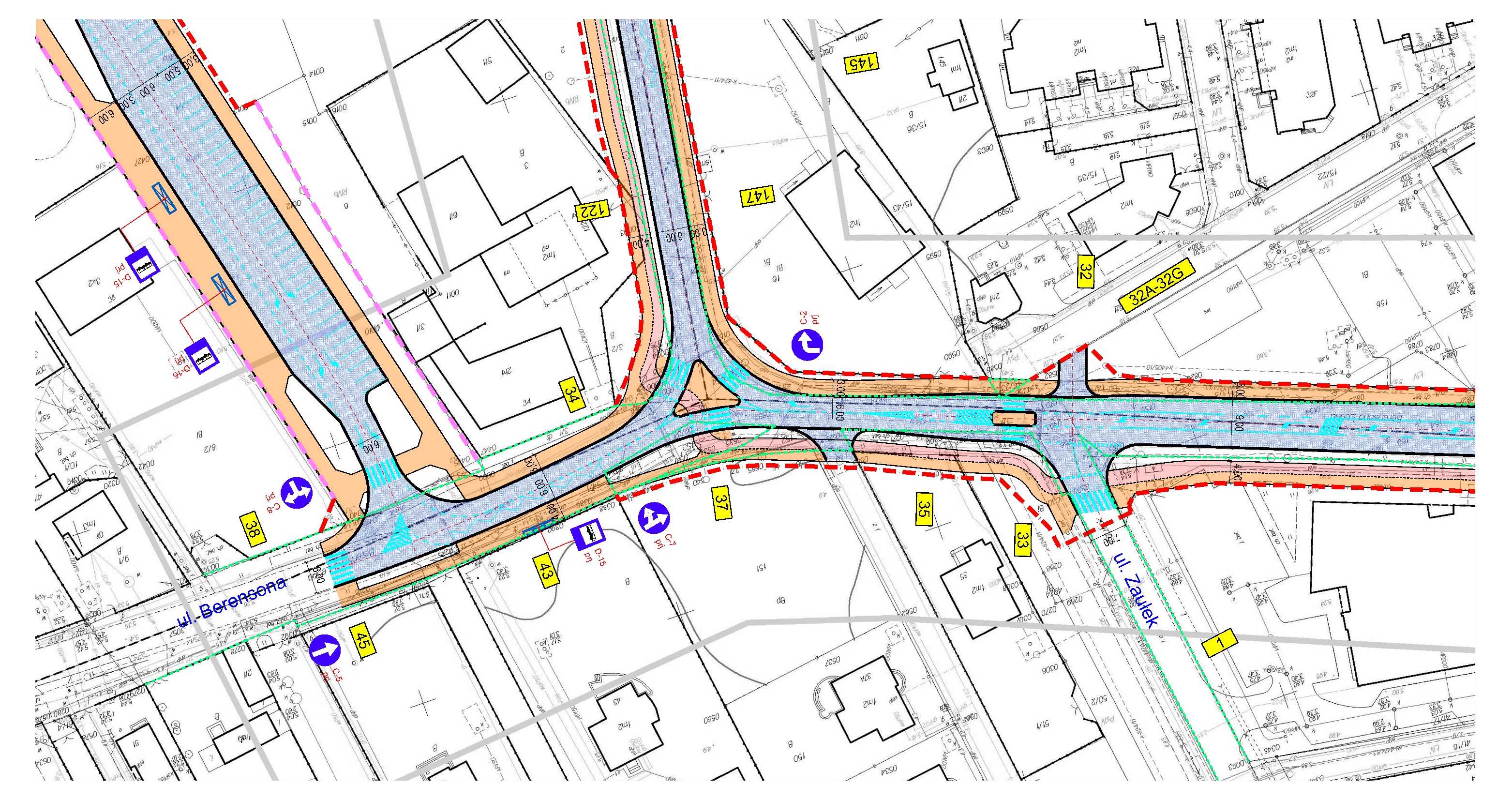 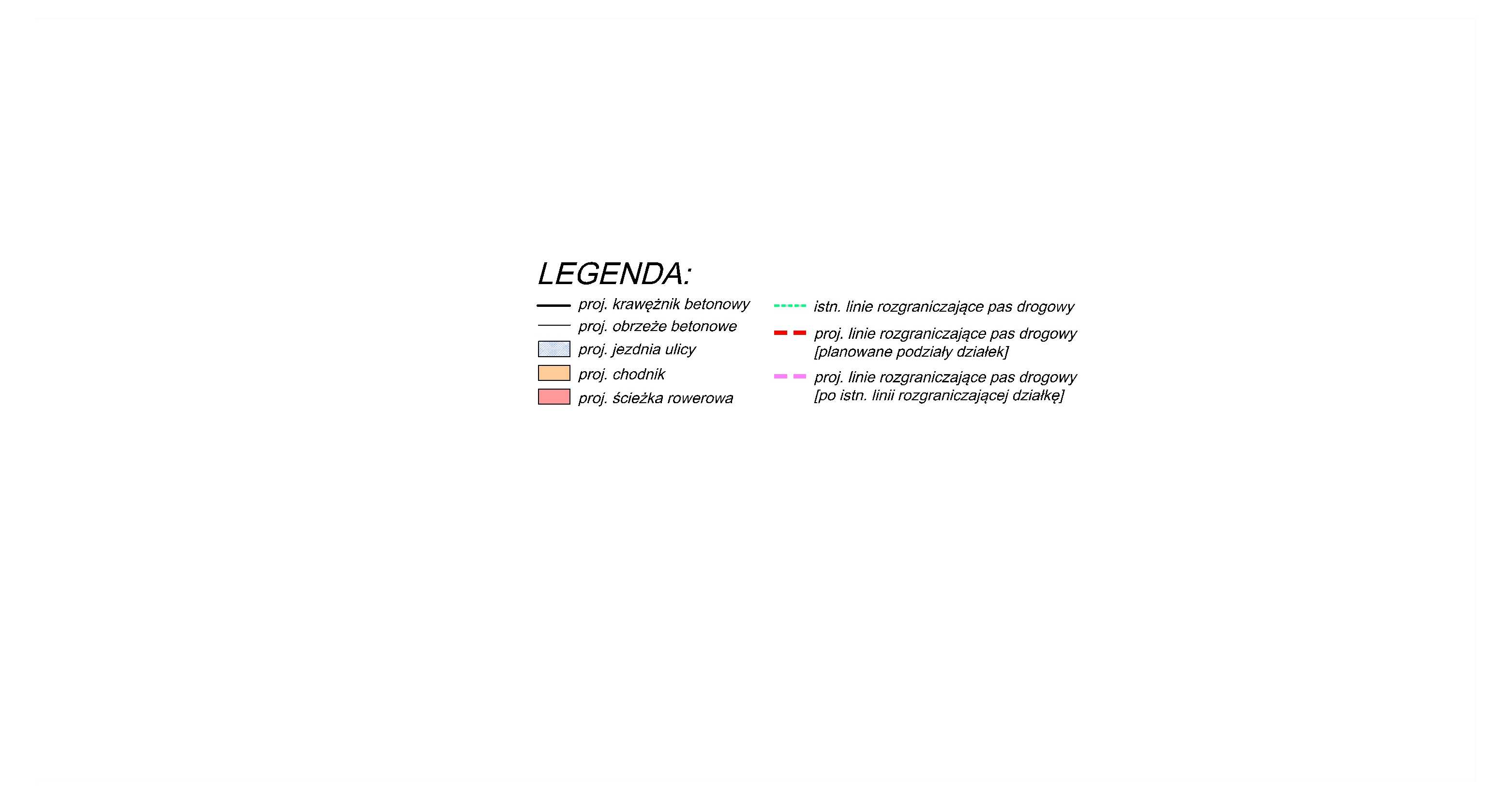 Przebudowa [rozbudowa] ul. Głębockiej i ul. Berensona w Warszawie
Przebudowa [rozbudowa] ul. Głębockiej i ul. Berensona w Warszawie
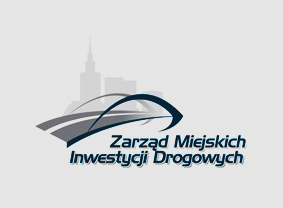 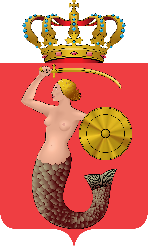 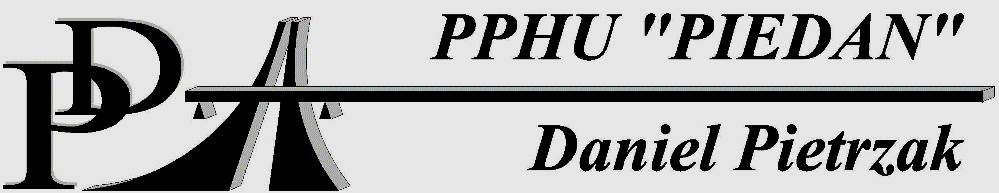 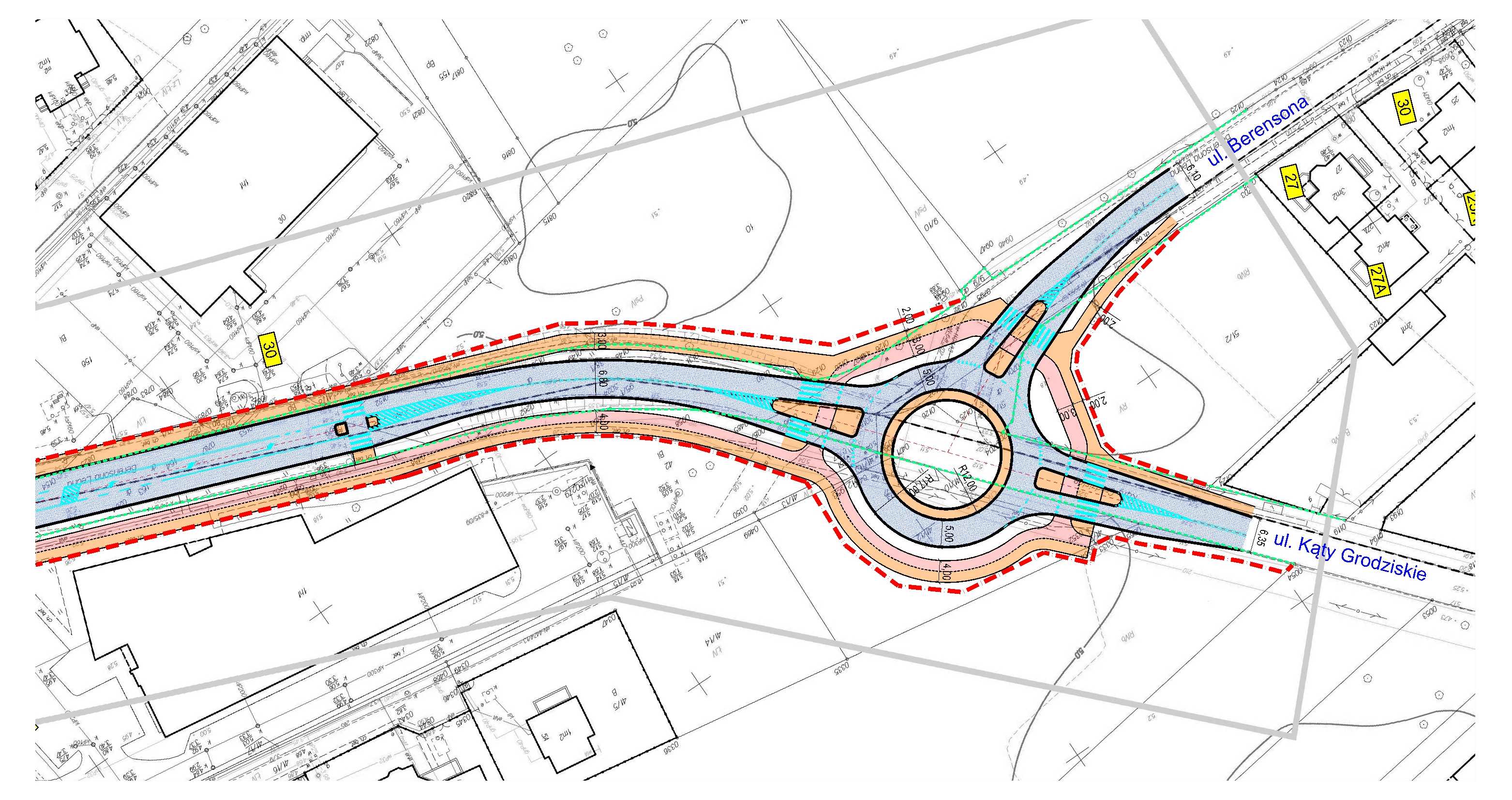 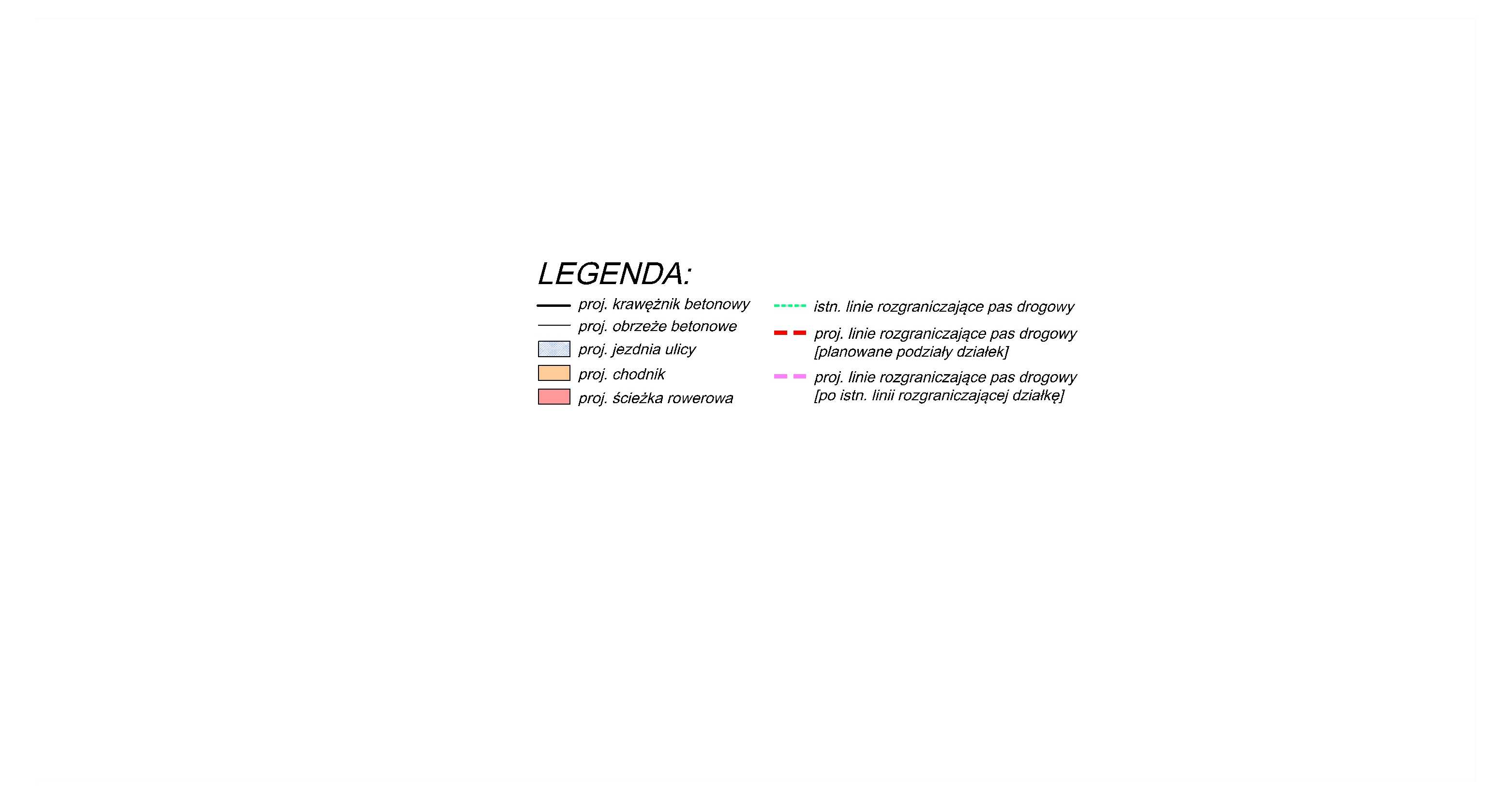 Przebudowa [rozbudowa] ul. Głębockiej i ul. Berensona w Warszawie
Przebudowa [rozbudowa] ul. Głębockiej i ul. Berensona w Warszawie
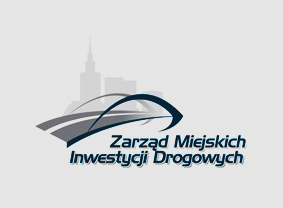 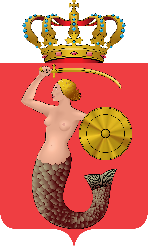 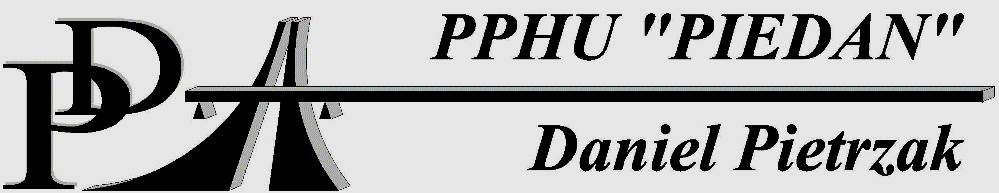 Inwestor:
Miasto Stołeczne Warszawa
reprezentowane przez
Zarząd Miejskich Inwestycji Drogowych
Ul. Sokratesa 15; 01-909 Warszawa
Jednostka Projektowa:
PPHU PIEDAN Daniel Pietrzak
Ul. Walewska 2/37; 04-022 Warszawa
Dziękujemy
Przebudowa [rozbudowa] ul. Głębockiej i ul. Berensona w Warszawie
Przebudowa [rozbudowa] ul. Głębockiej i ul. Berensona w Warszawie